In our class in December
W naszej klasie w grudniu
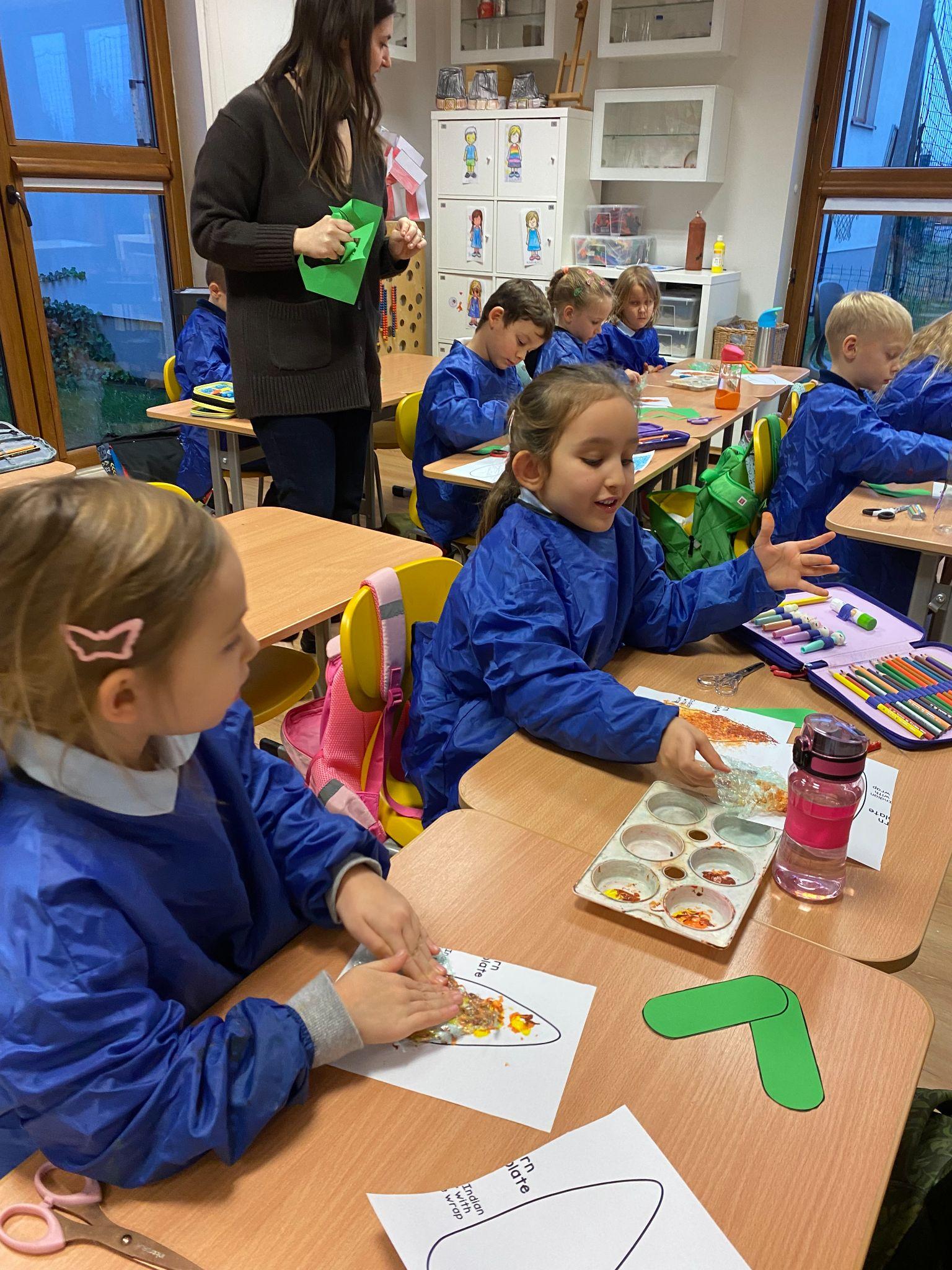 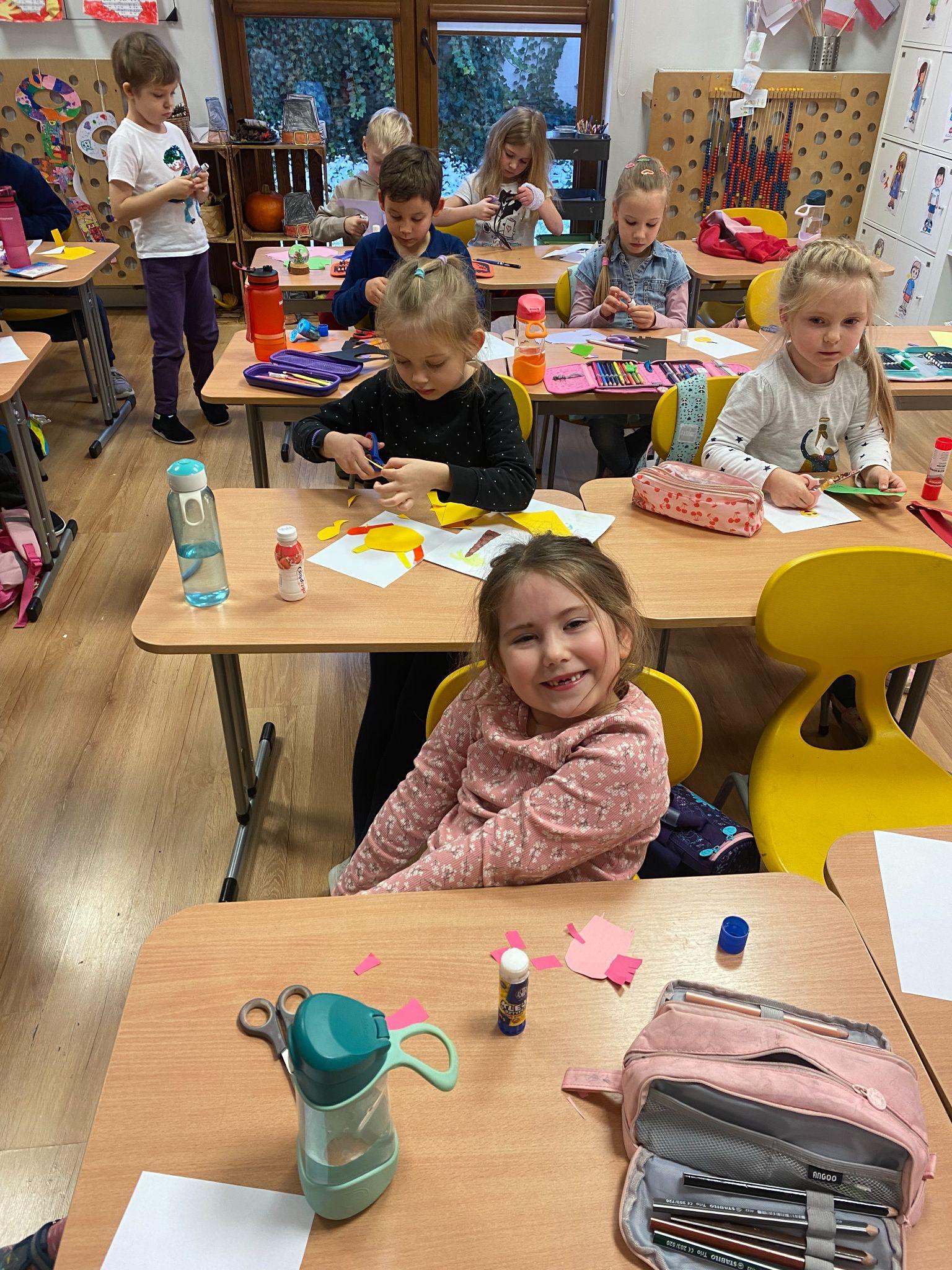 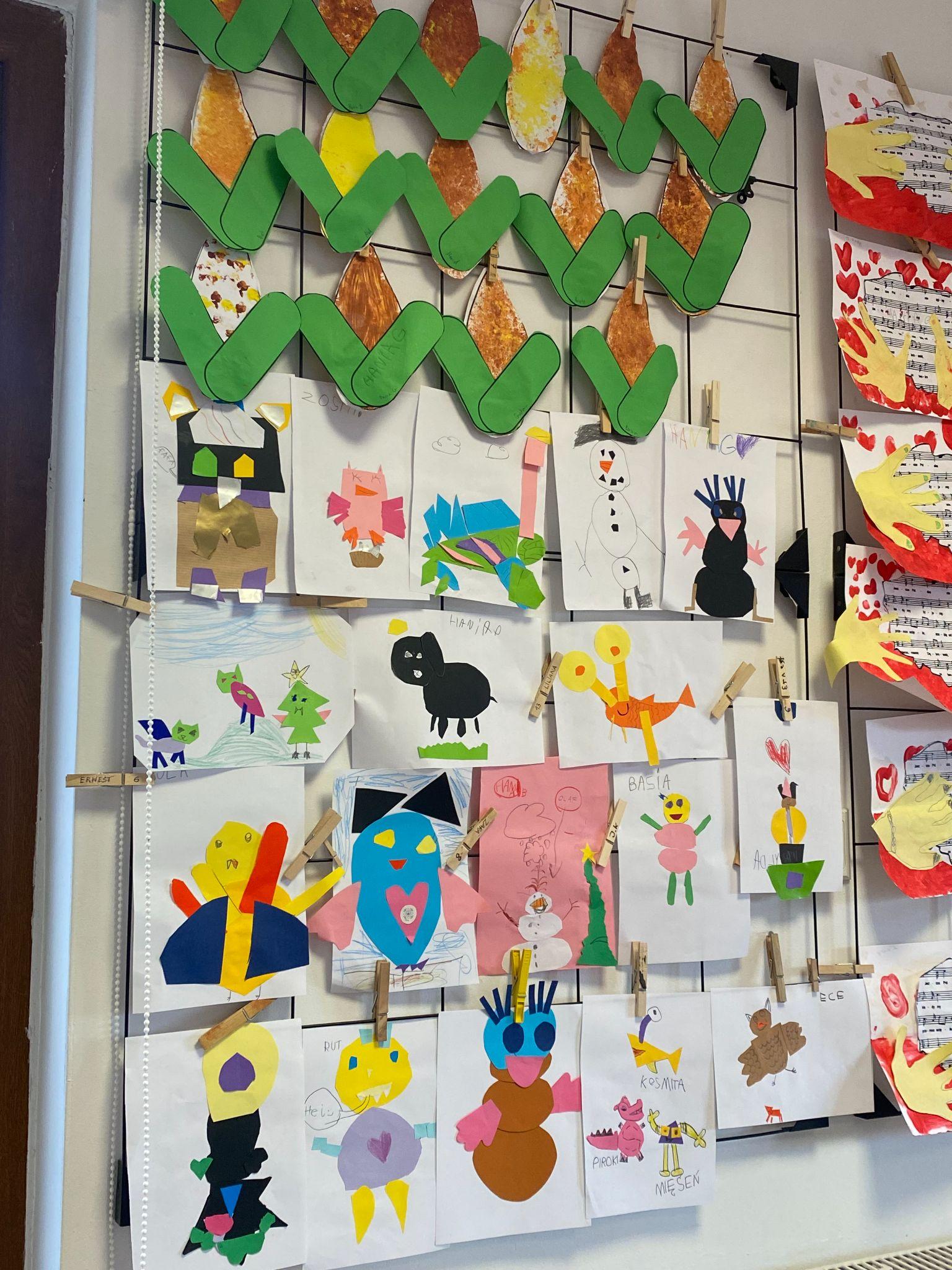 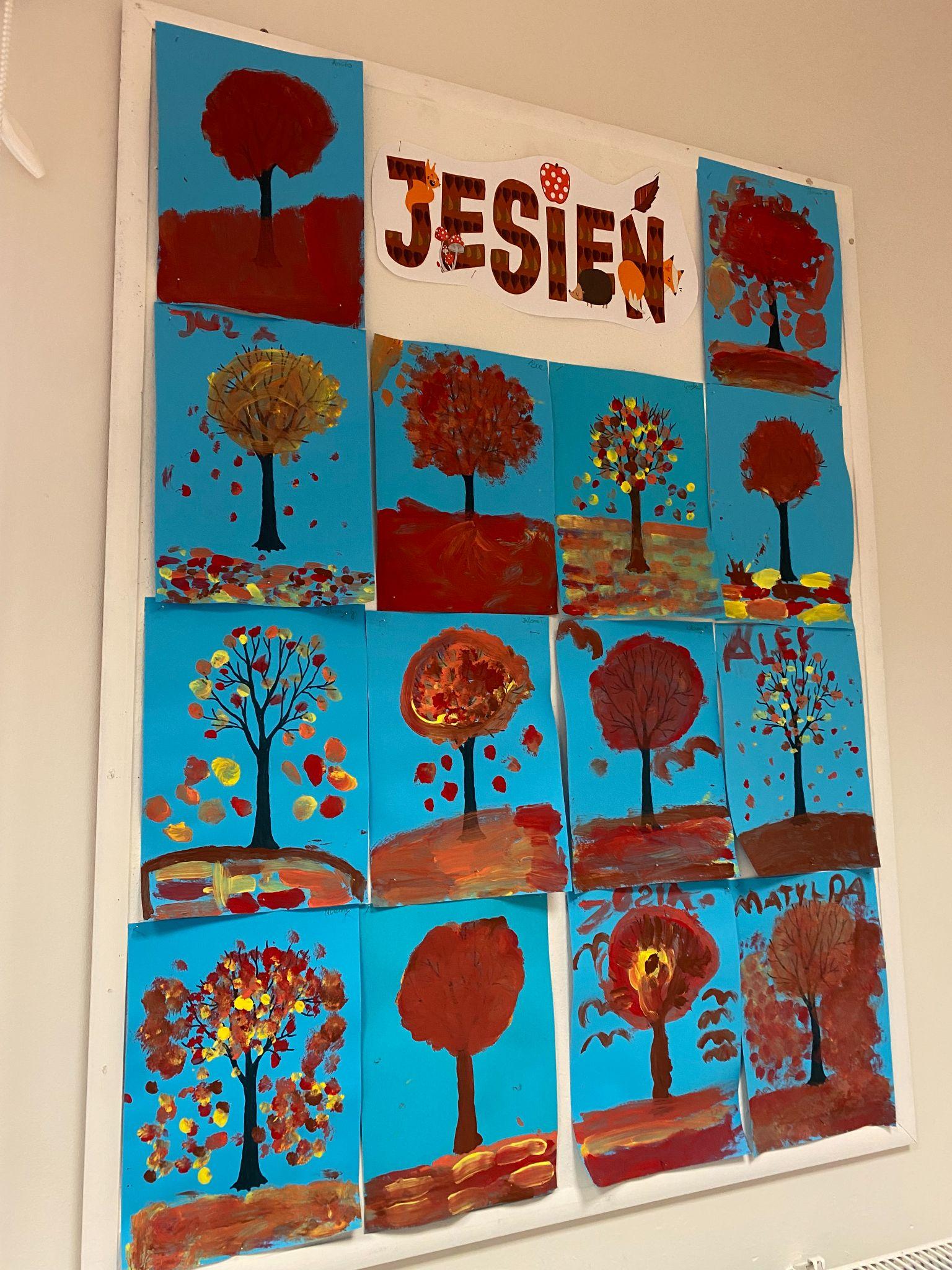 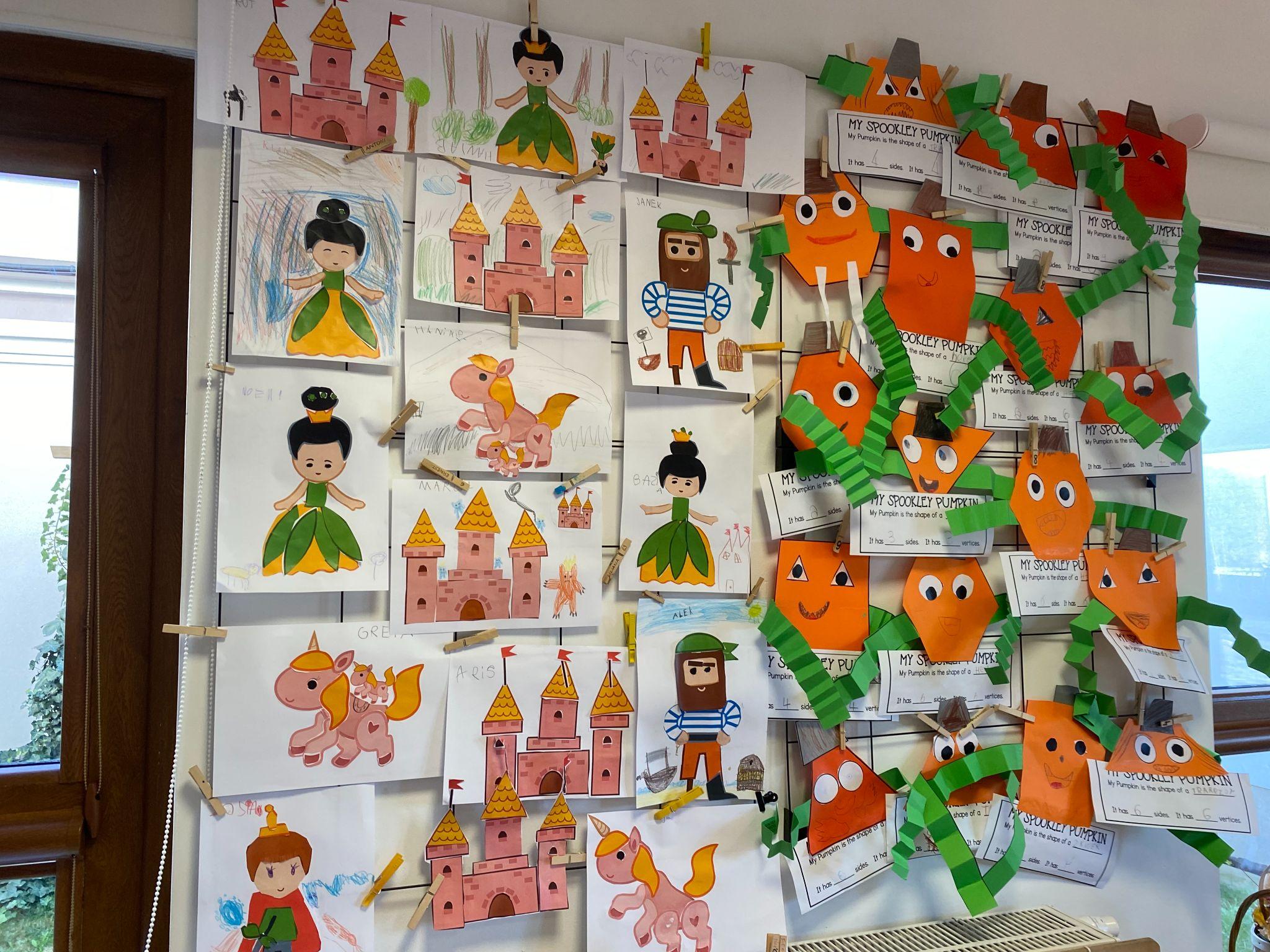 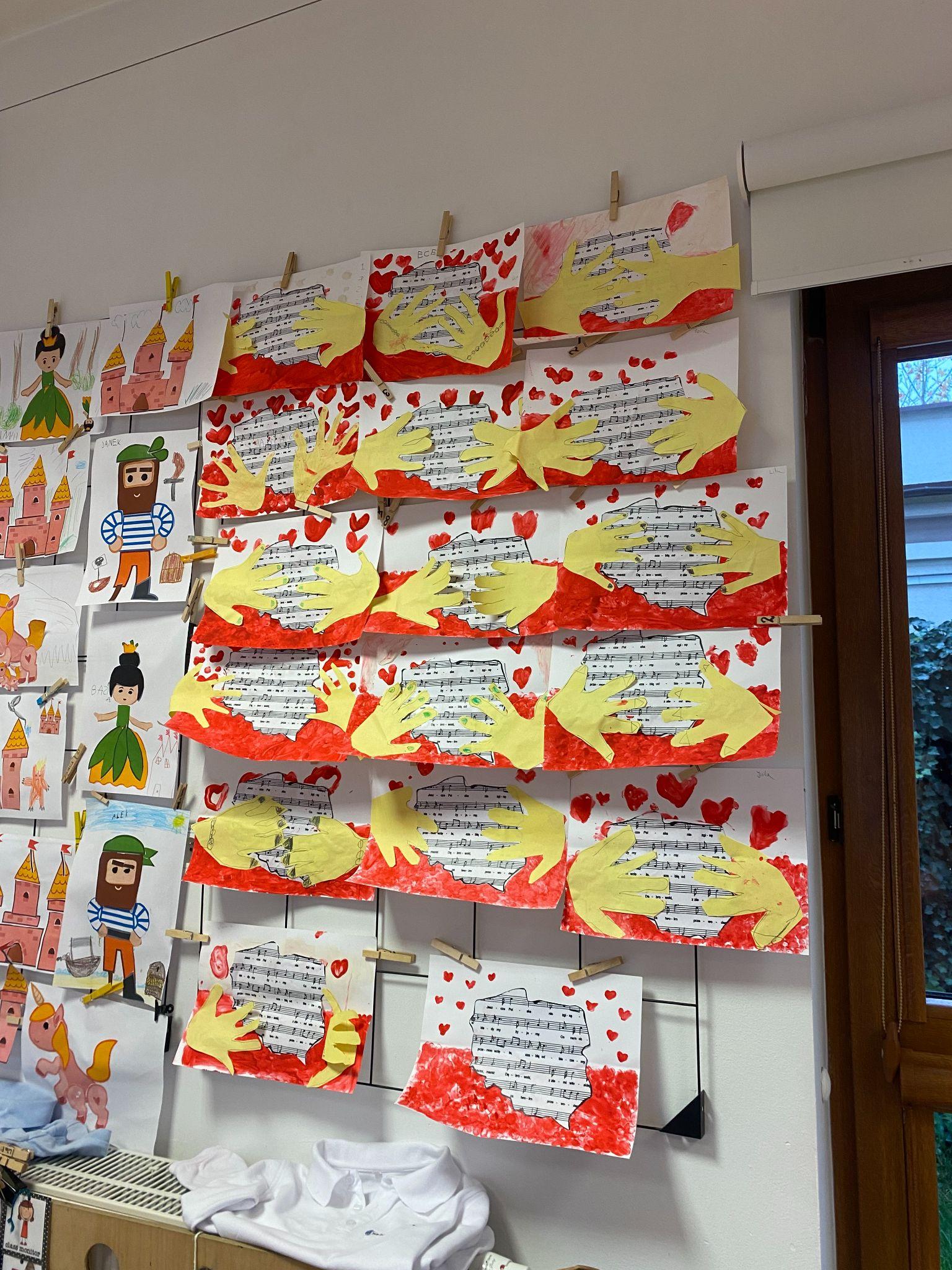 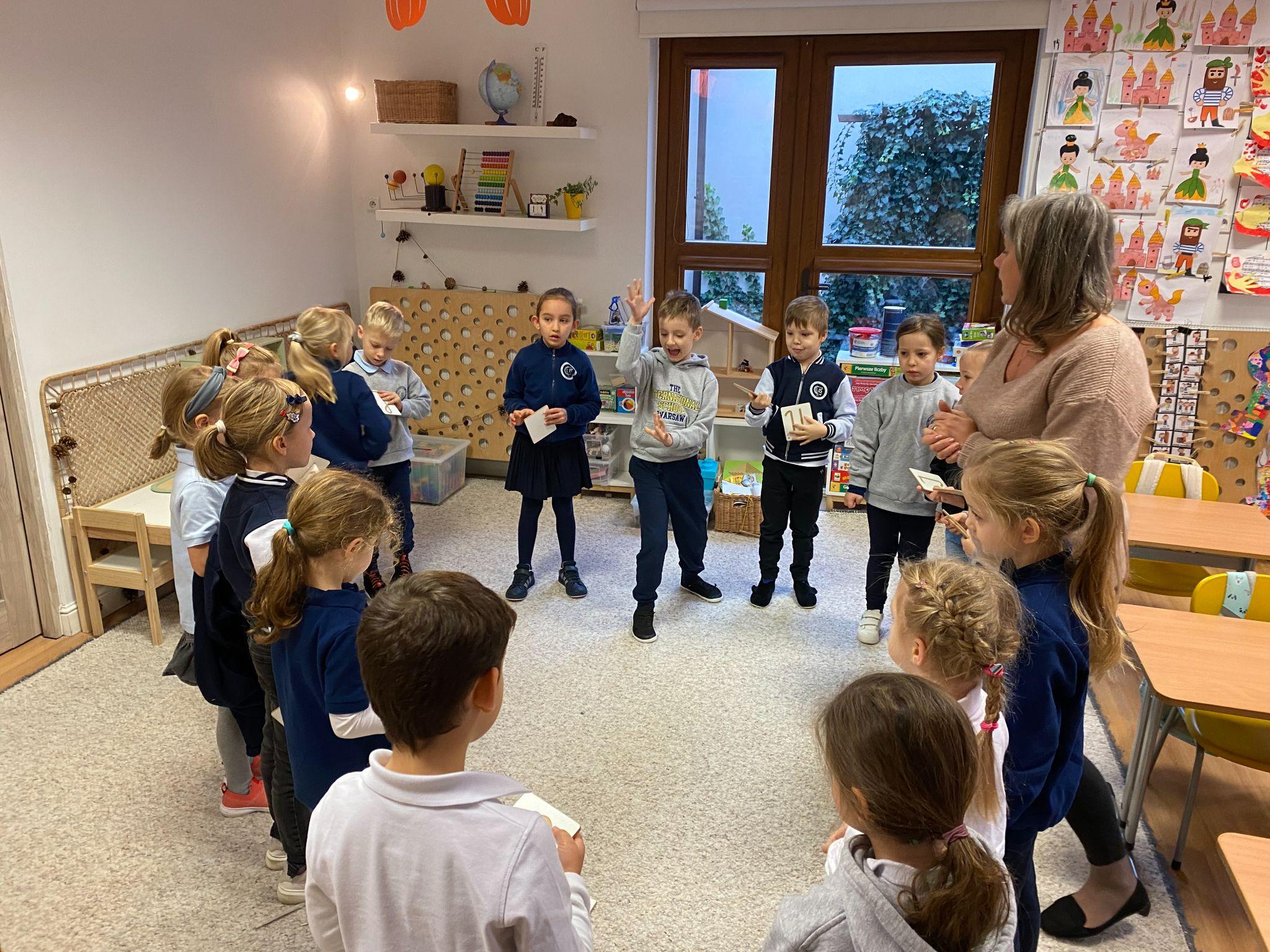 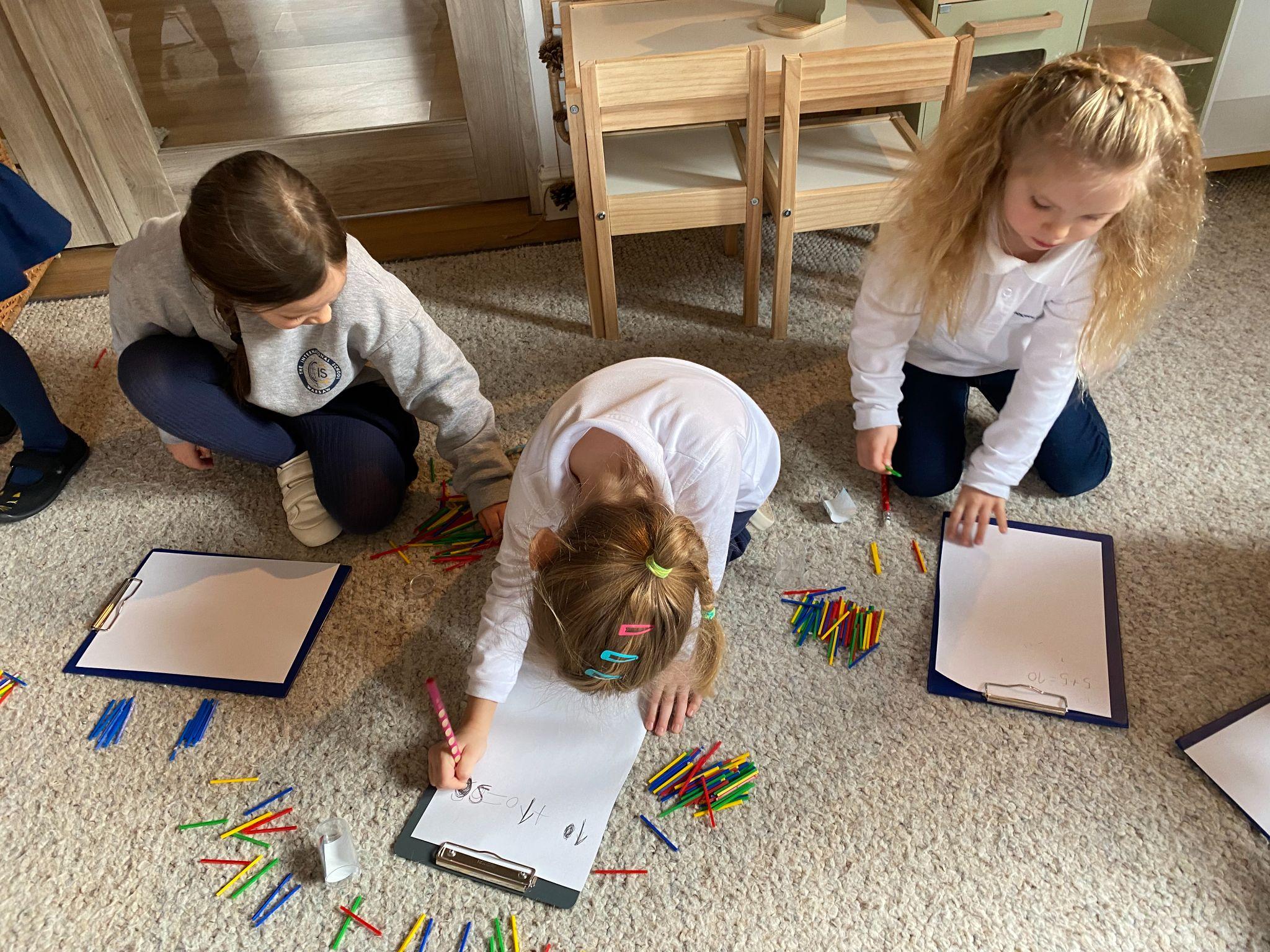 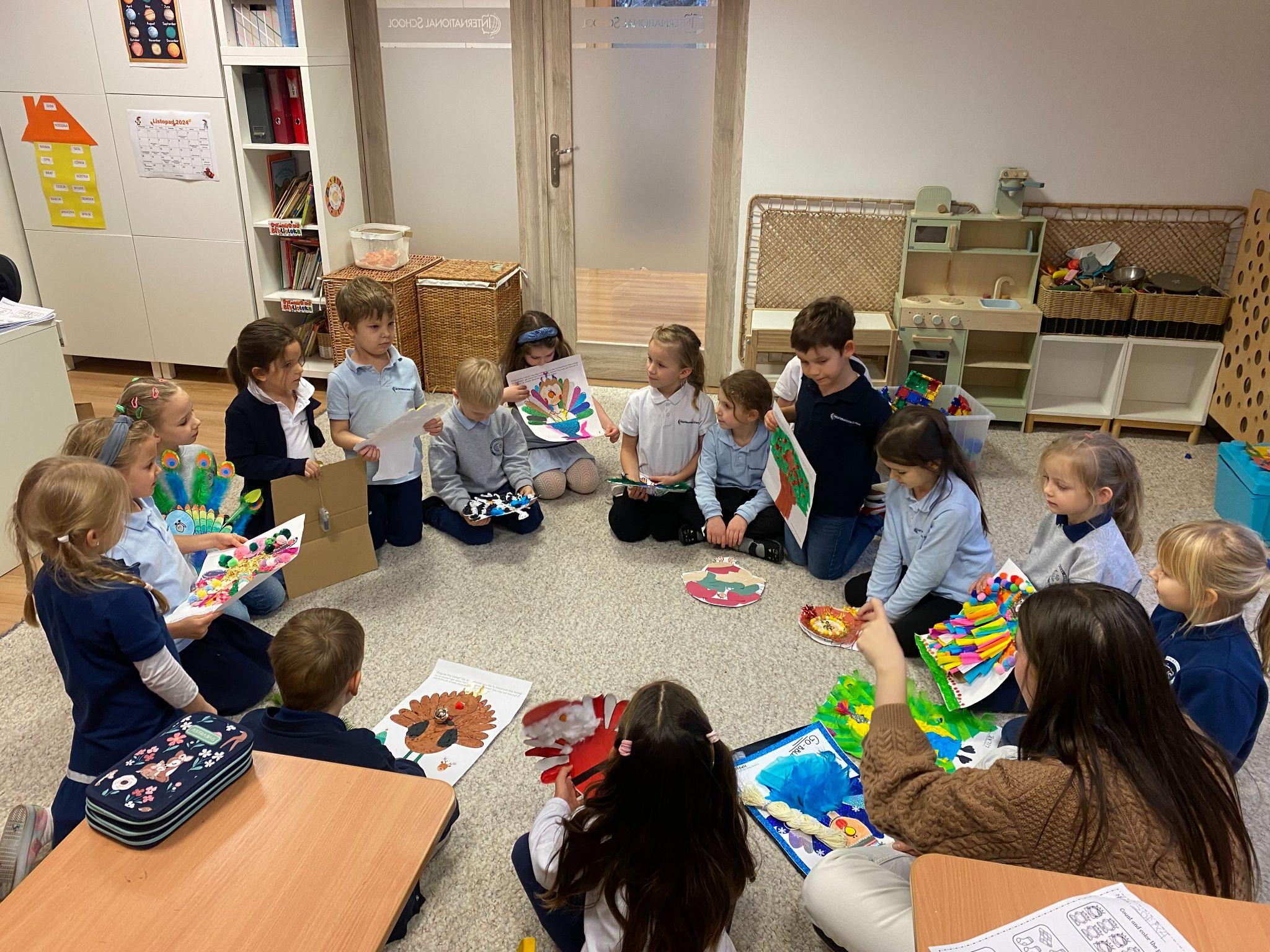 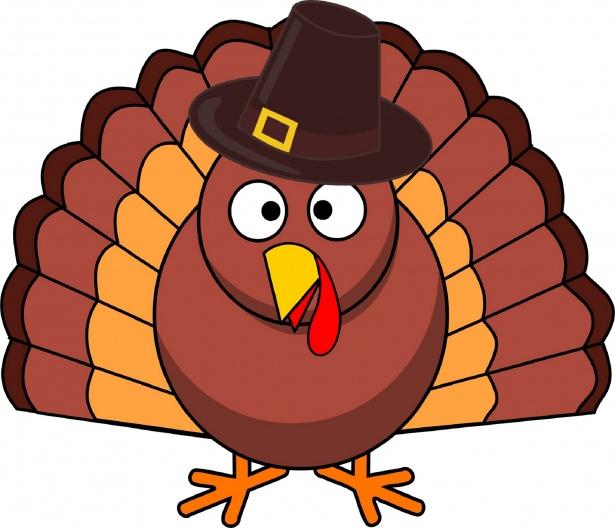 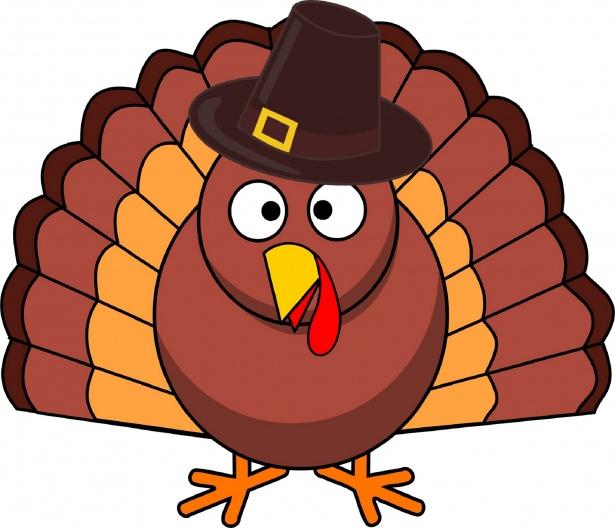 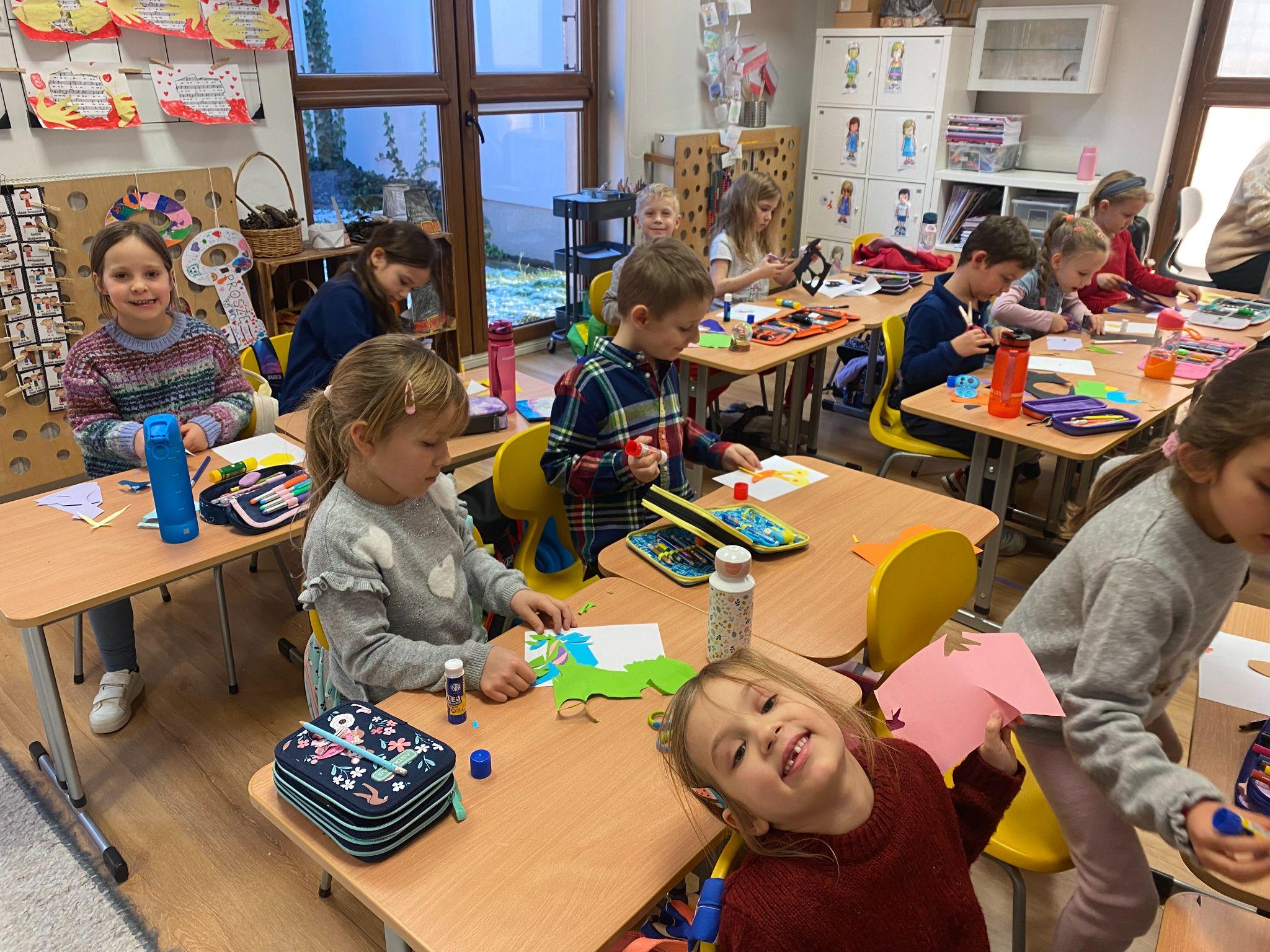 Science
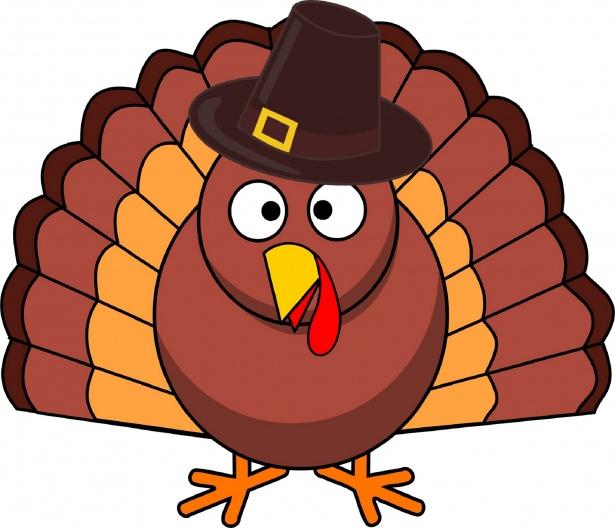 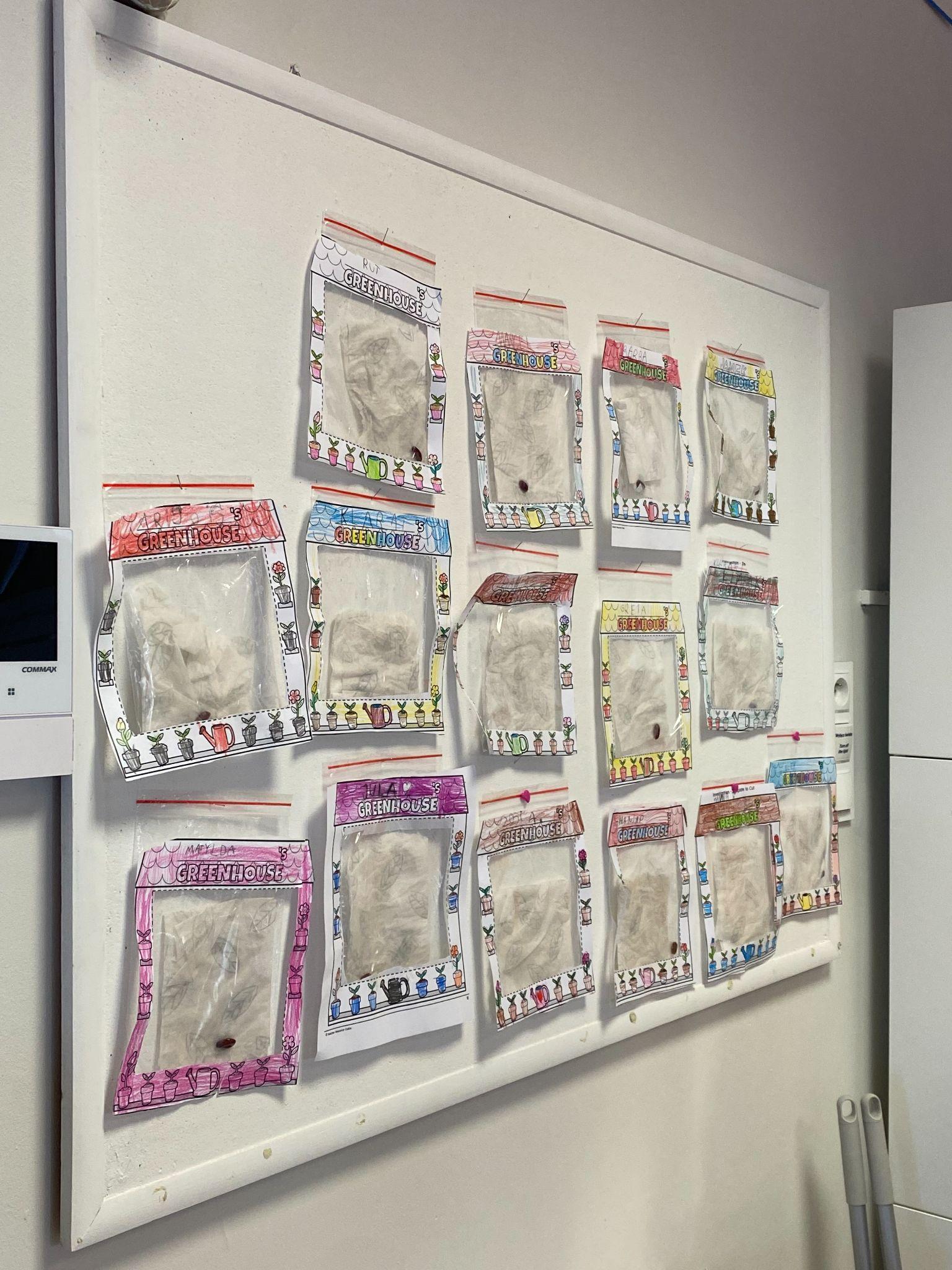 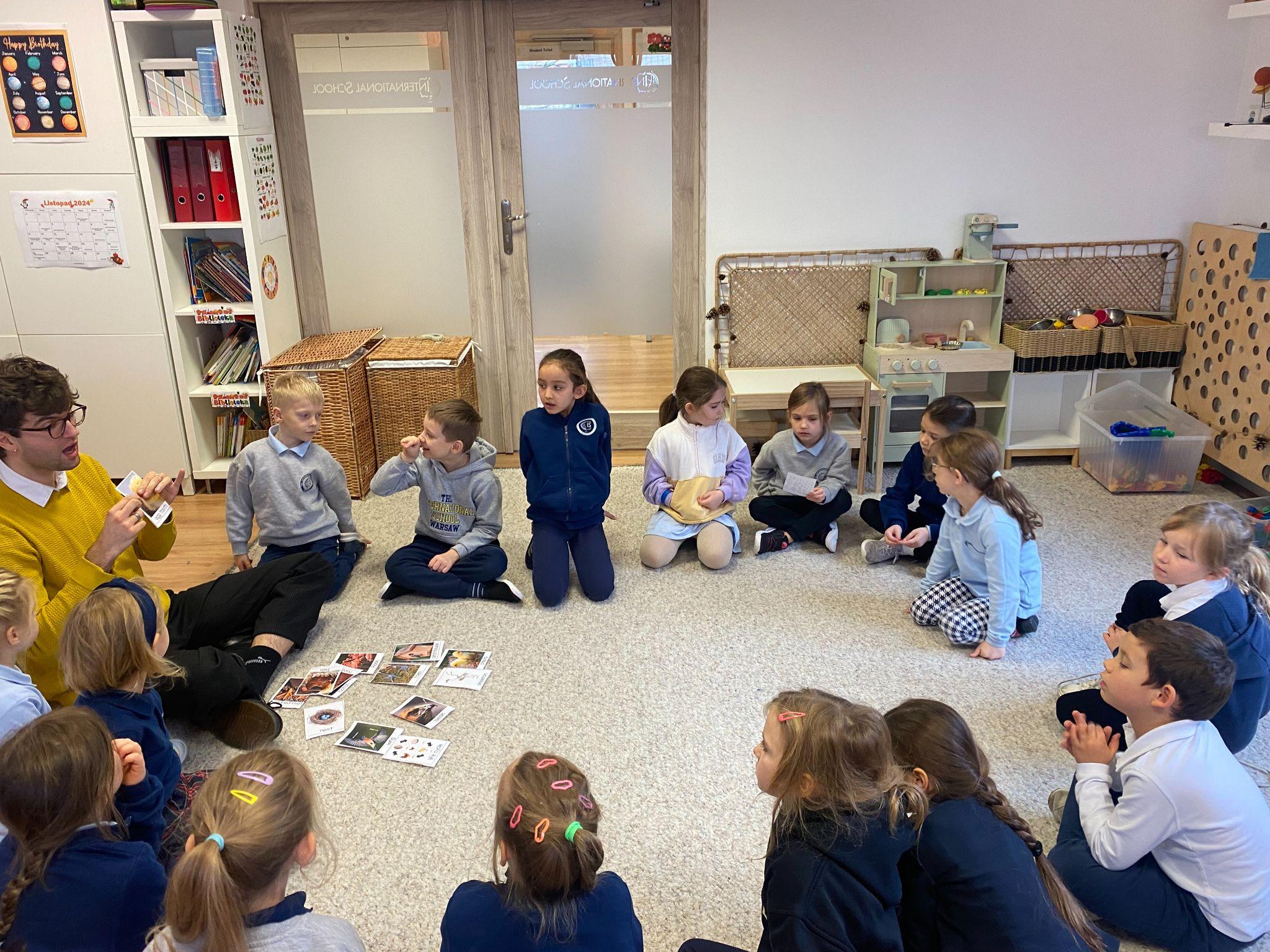 We made Greenhouse in classroom
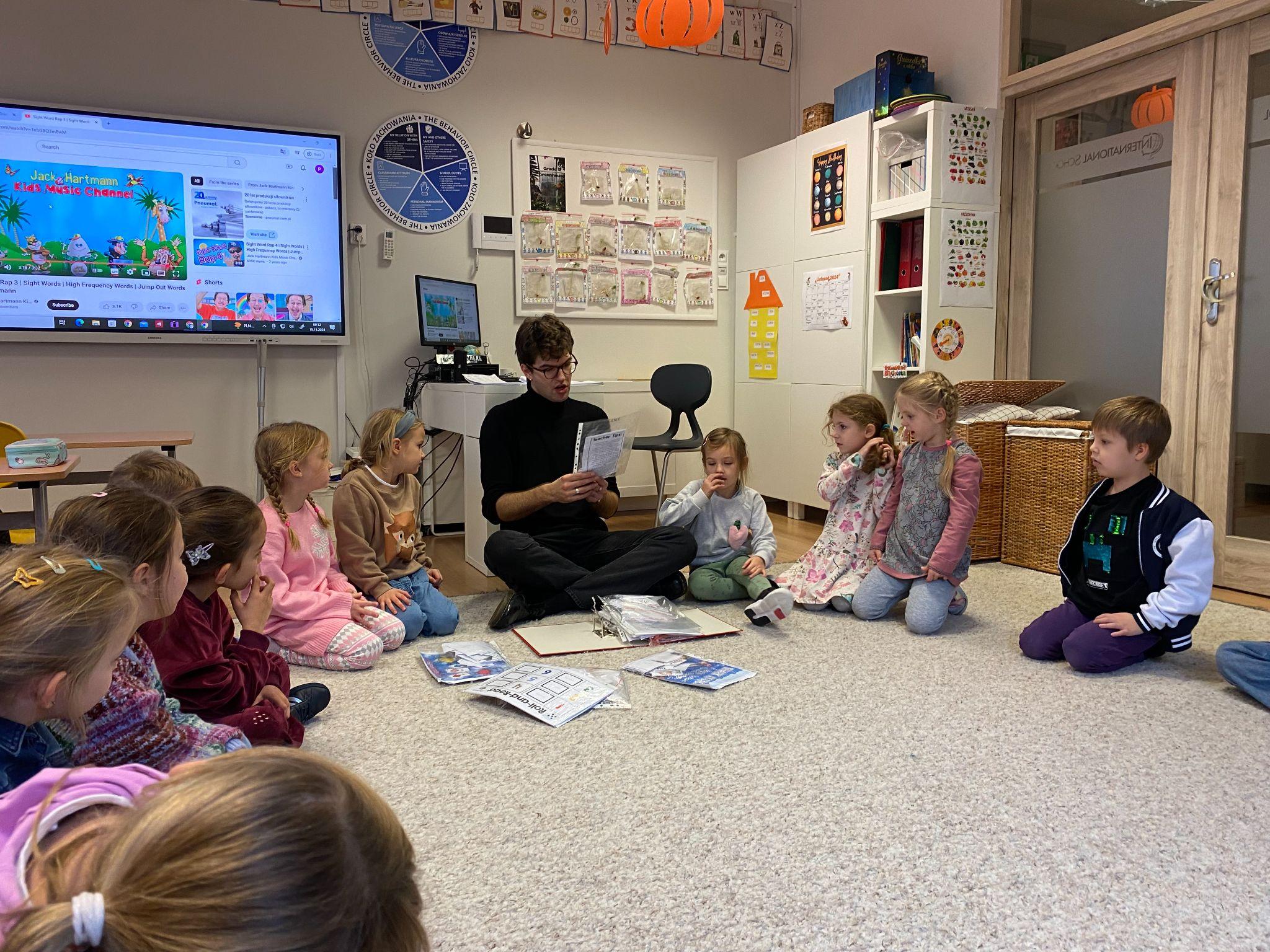 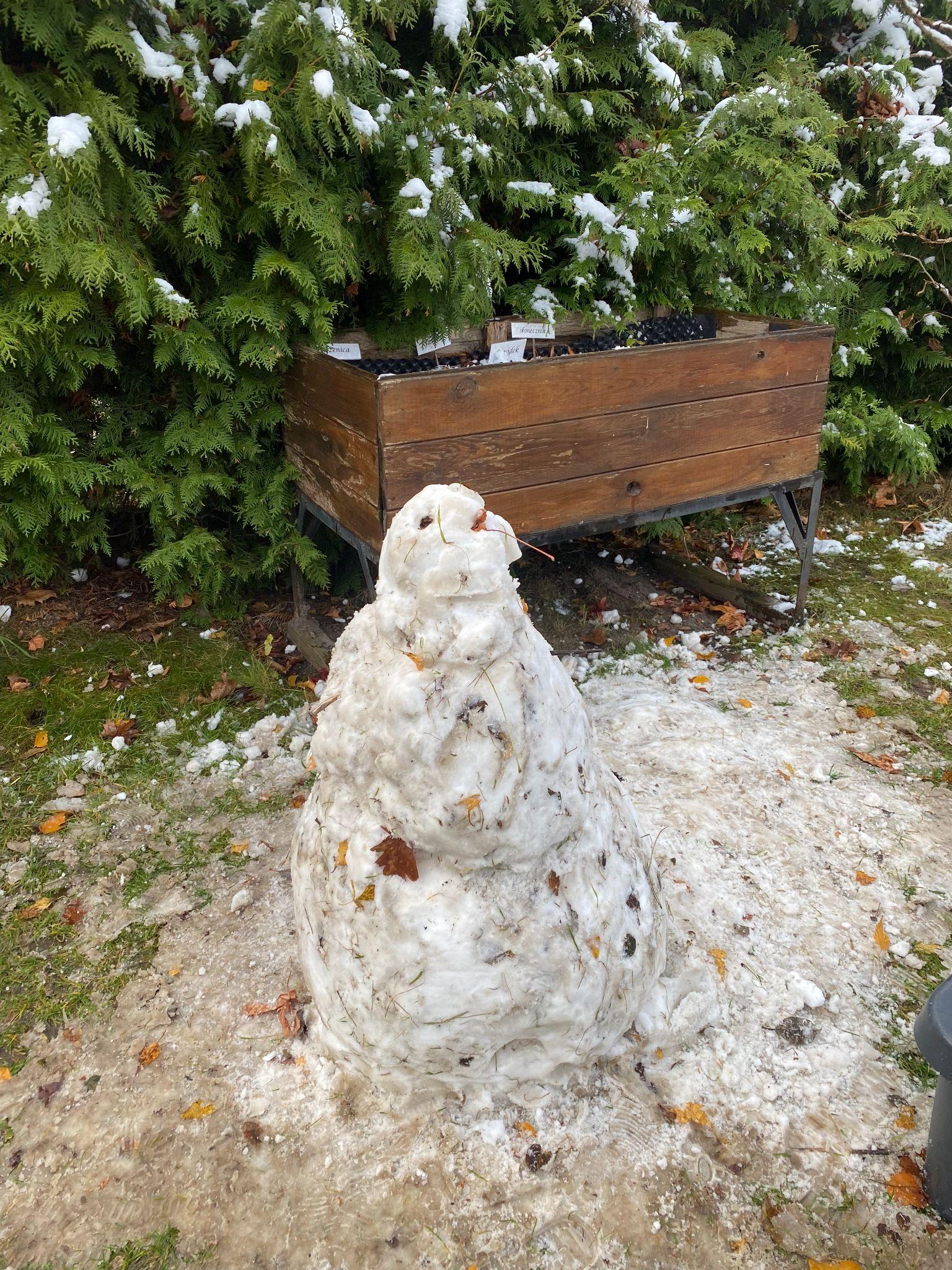 We know how birds are built and their lifecycle
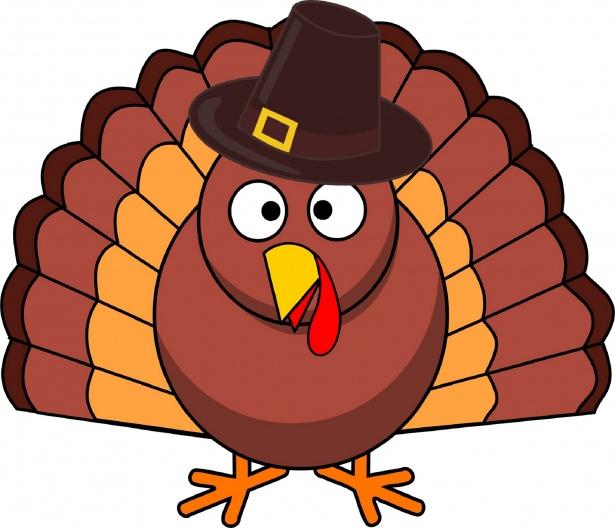 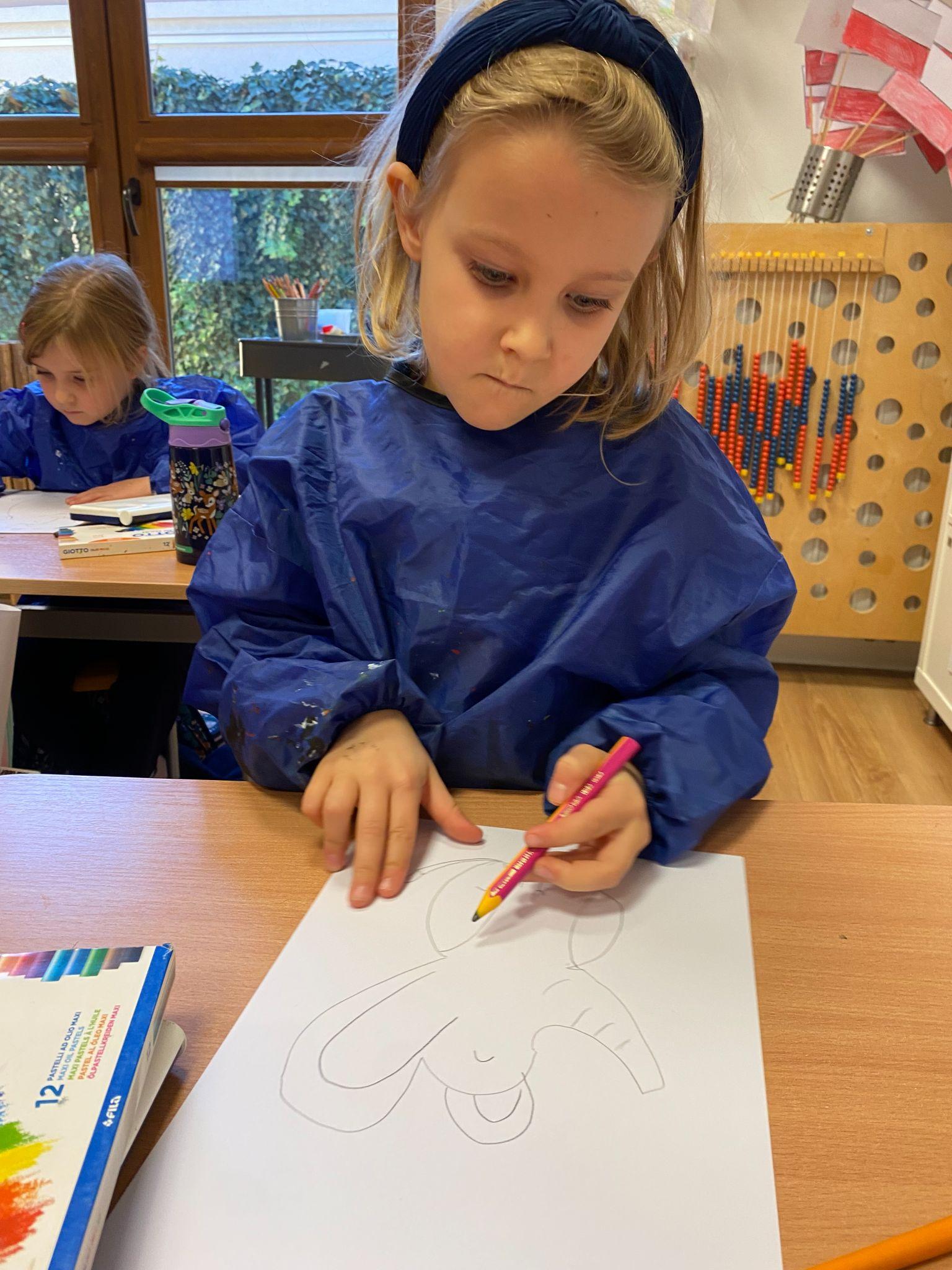 Canadian Program
A lot of creative work, learning about history of Thanksgiving.
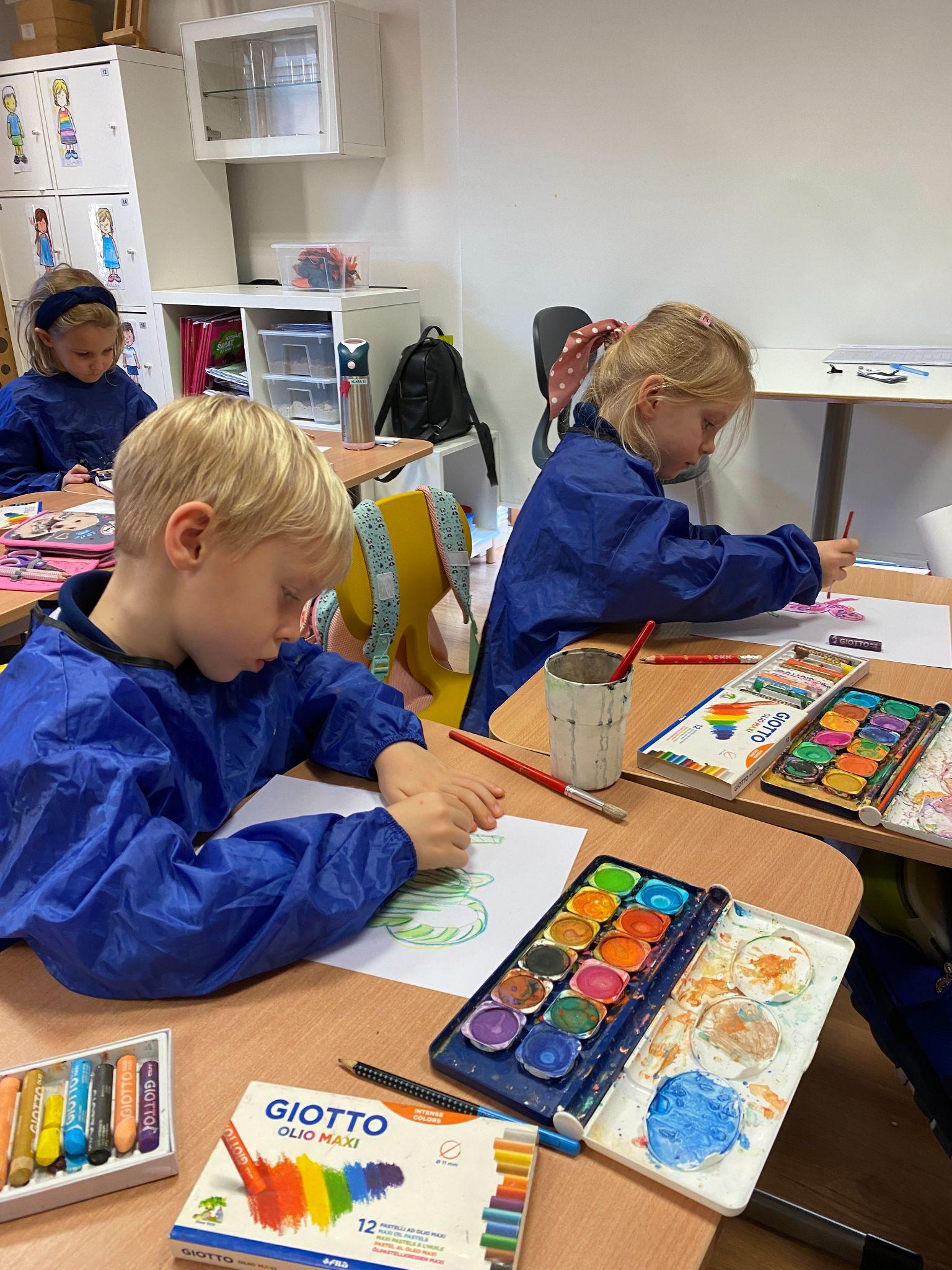 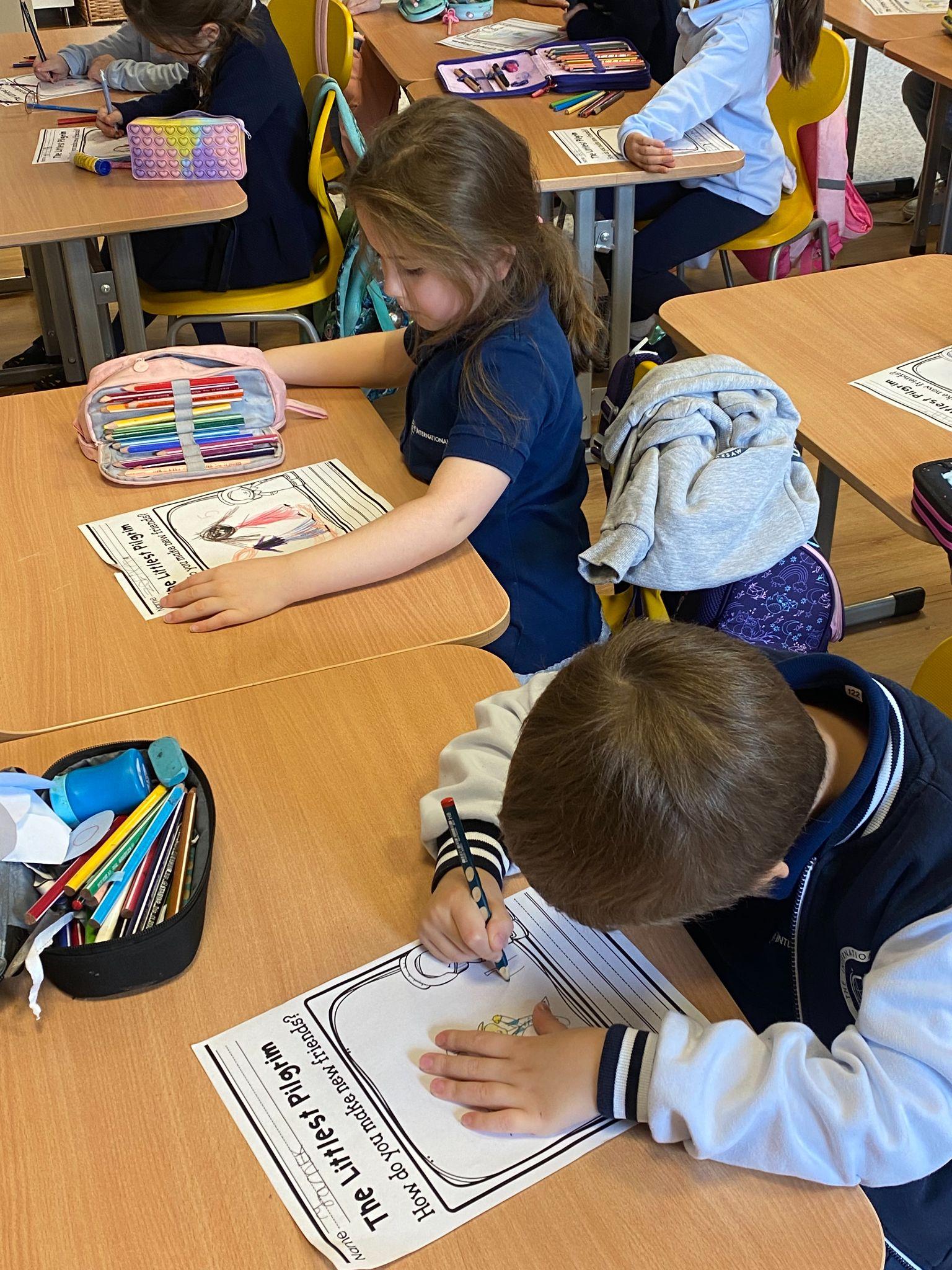 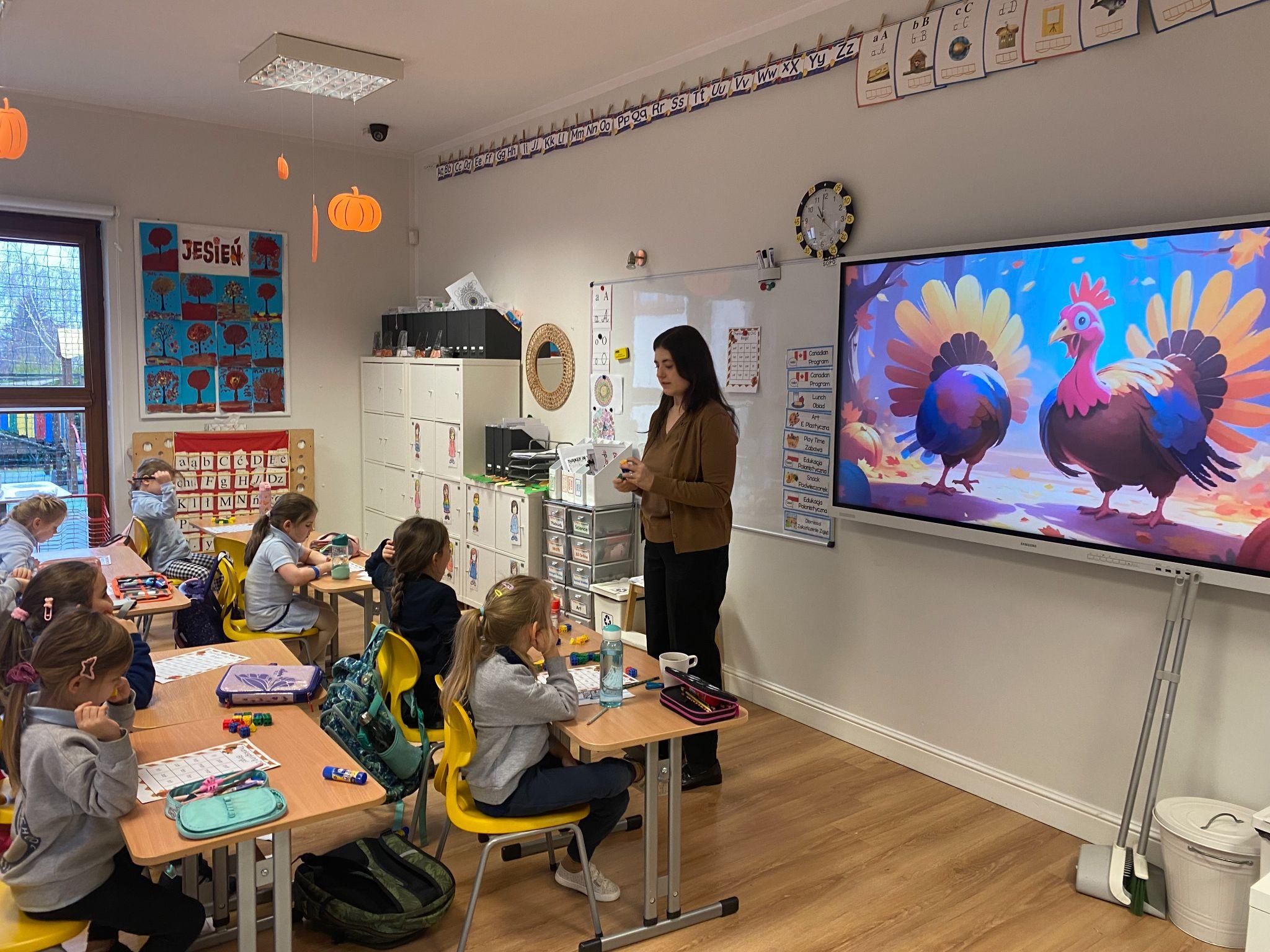 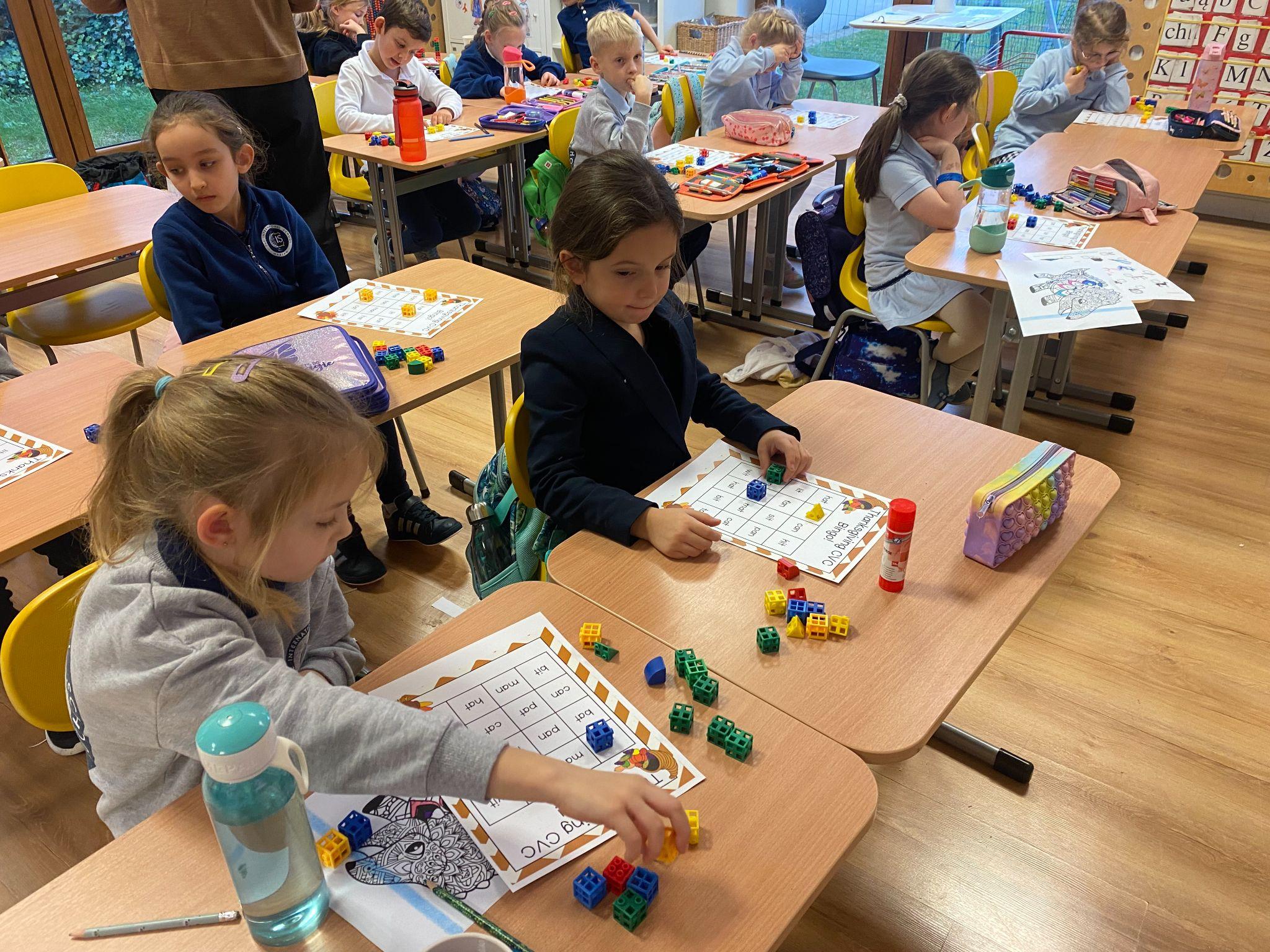 We also know the game of bingo and we practise numbers and letters
Program PolskiPolish Program
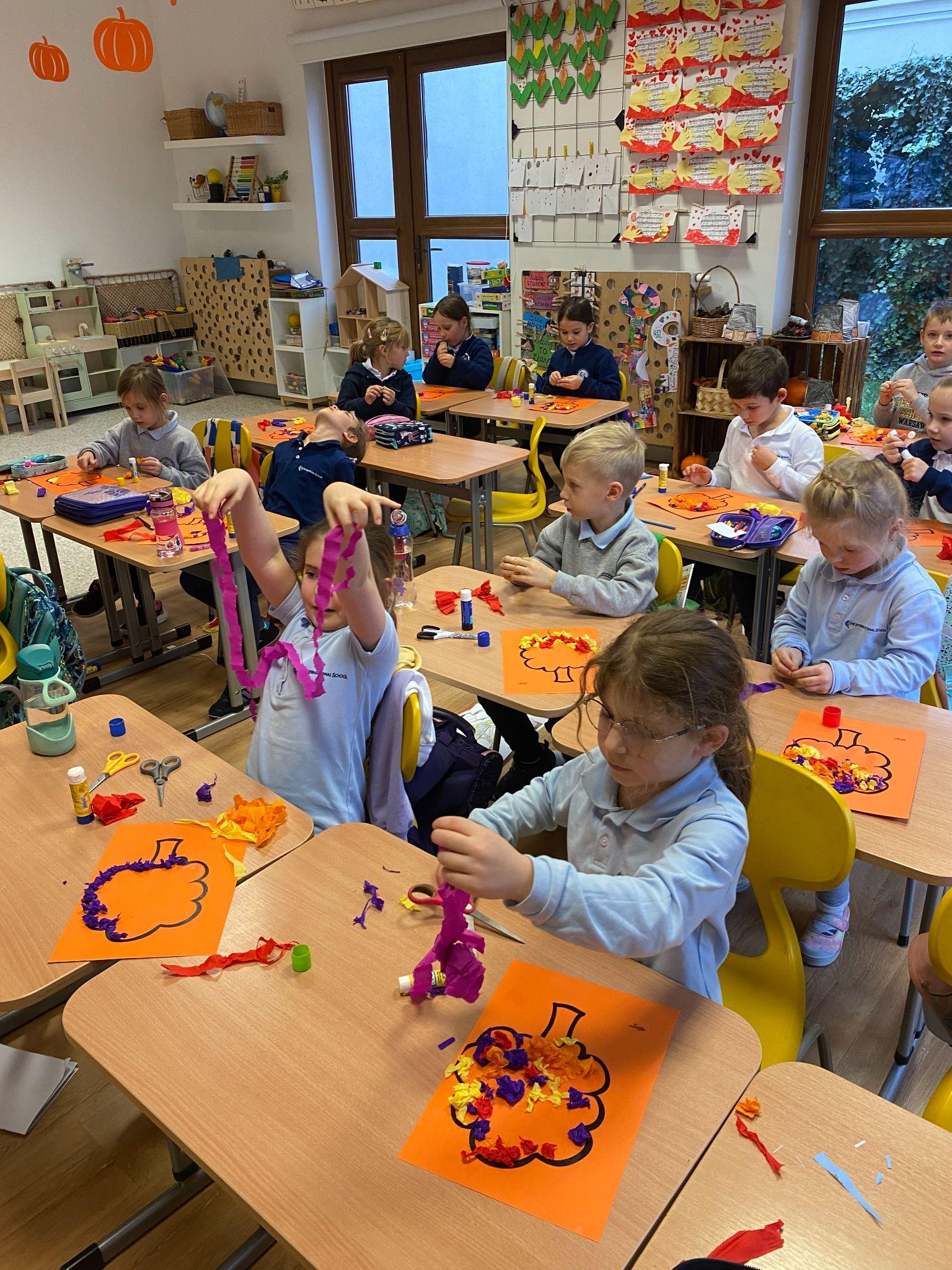 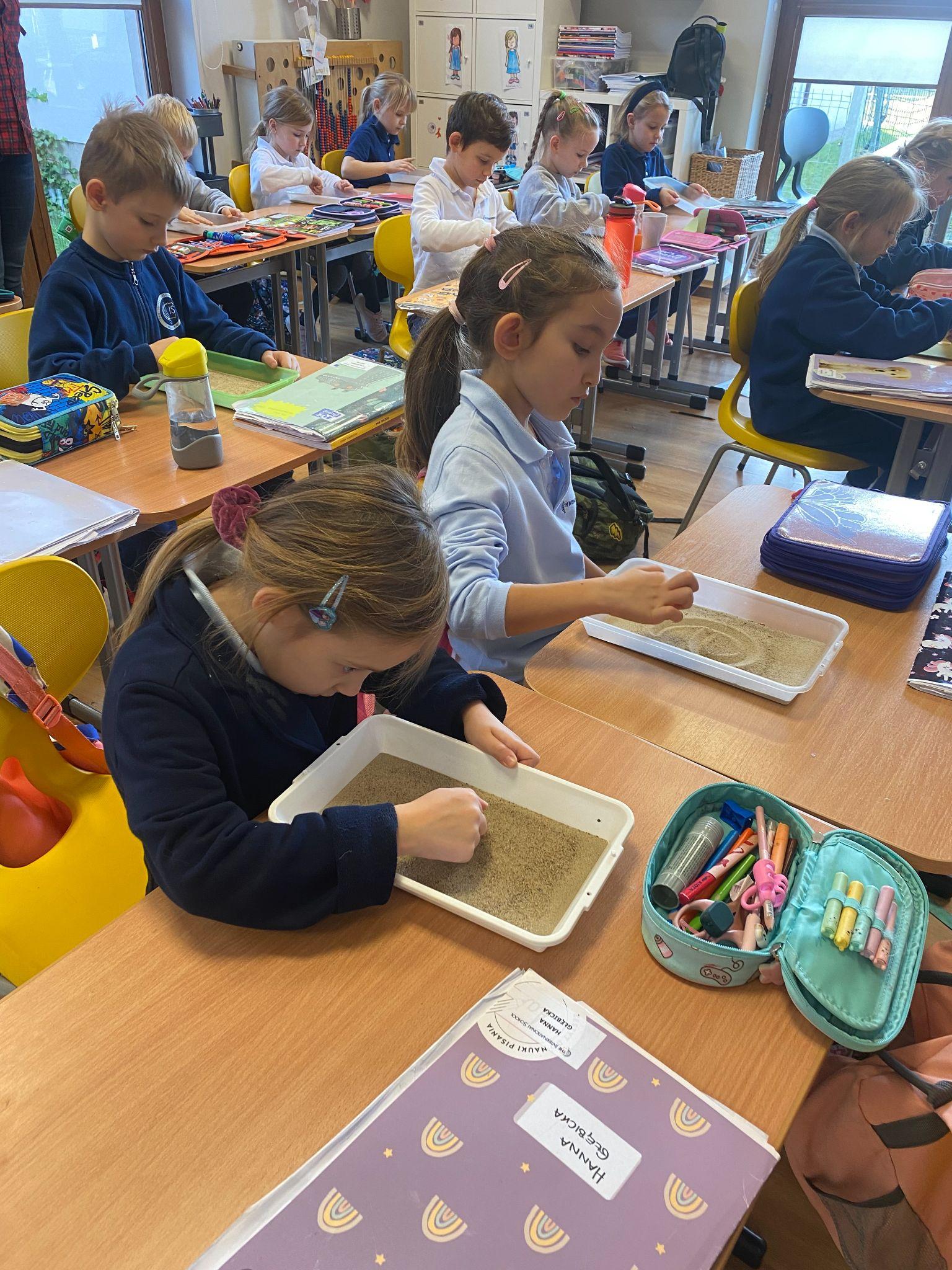 W listopadzie poznawaliśmy nasze zmysły i sprawdzaliśmy, czy sprawnie działają !
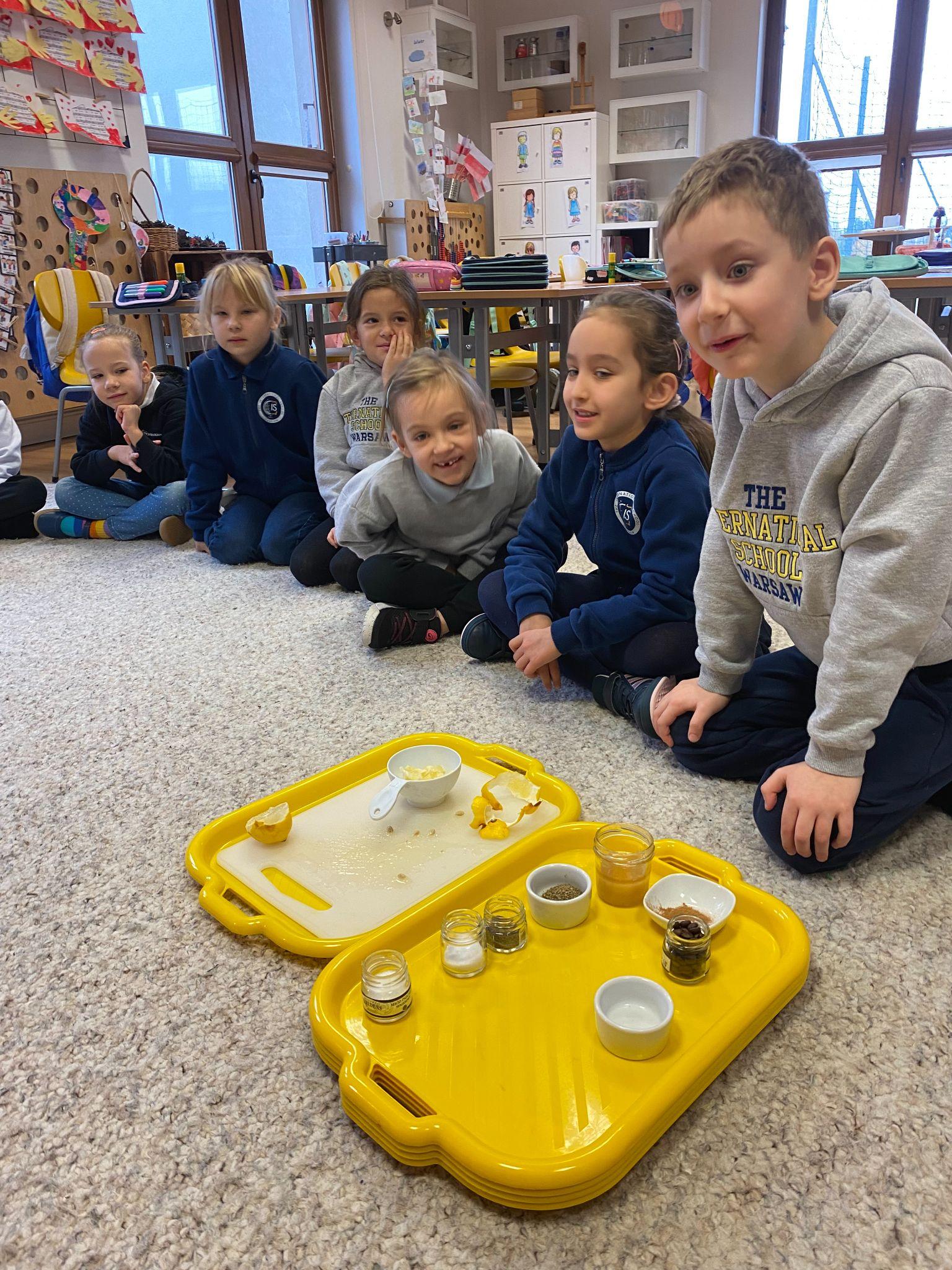 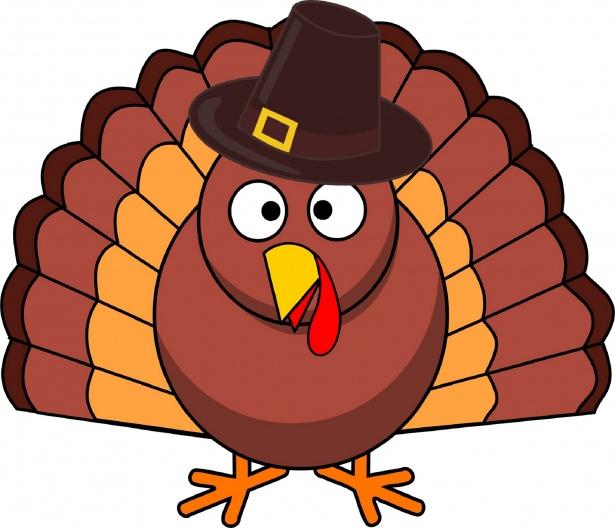 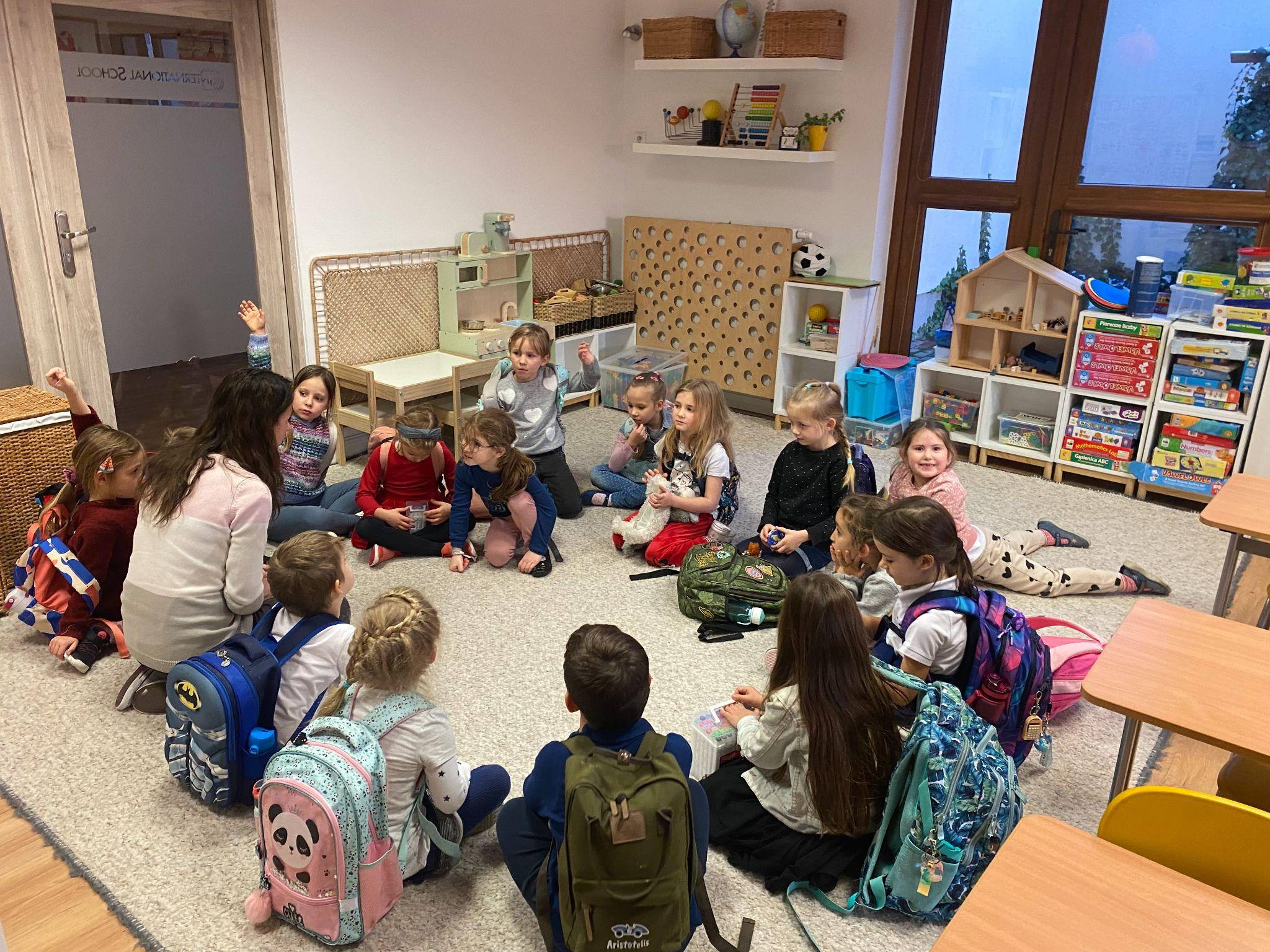 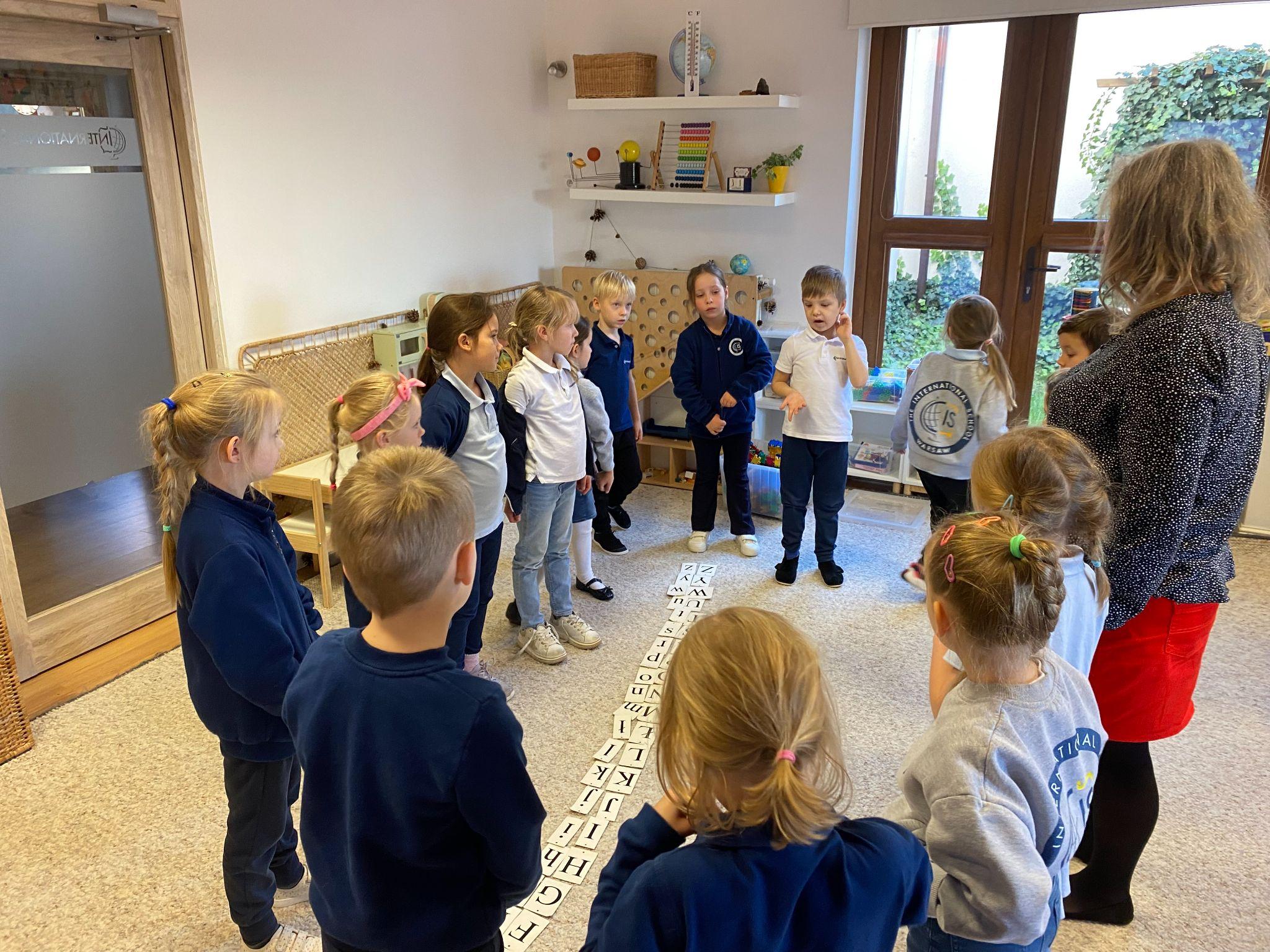 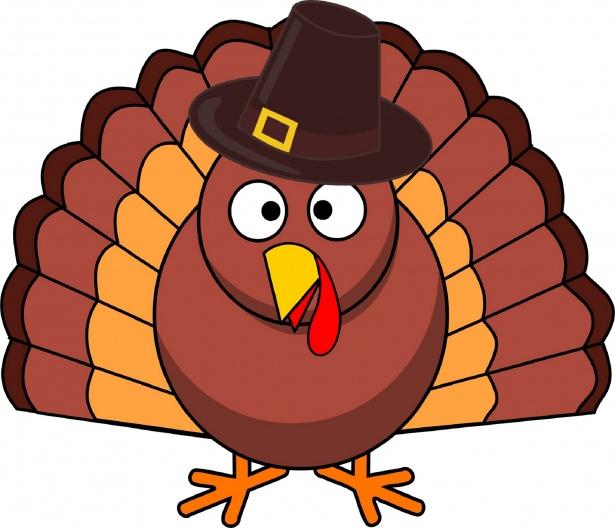 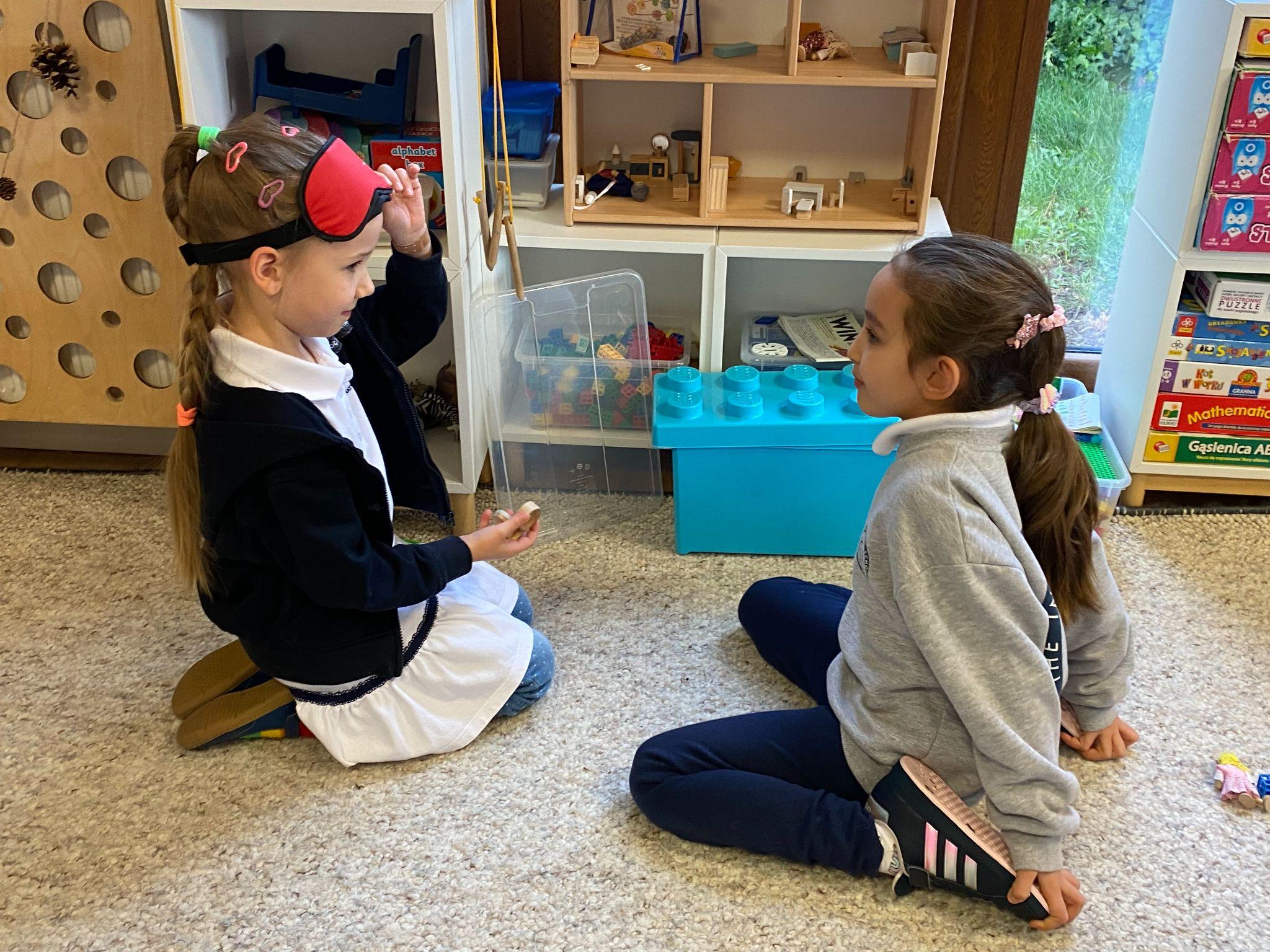 Język Francuski 
French
Na Francuskim nauczyliśmy się już kilku kolorów, wiemy jak się przedstawić i zapytać o samopoczucie. Znamy też części ciała !
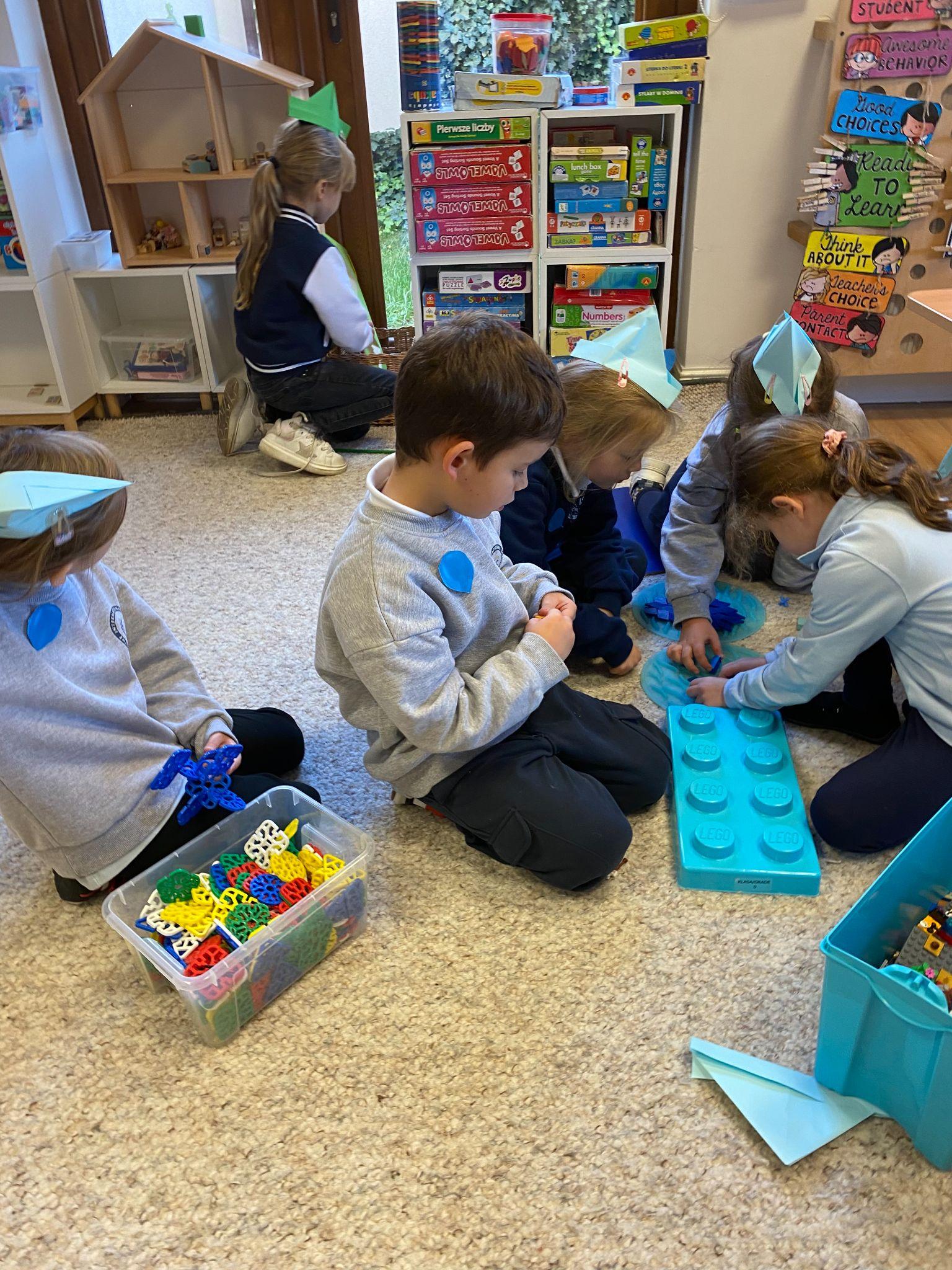 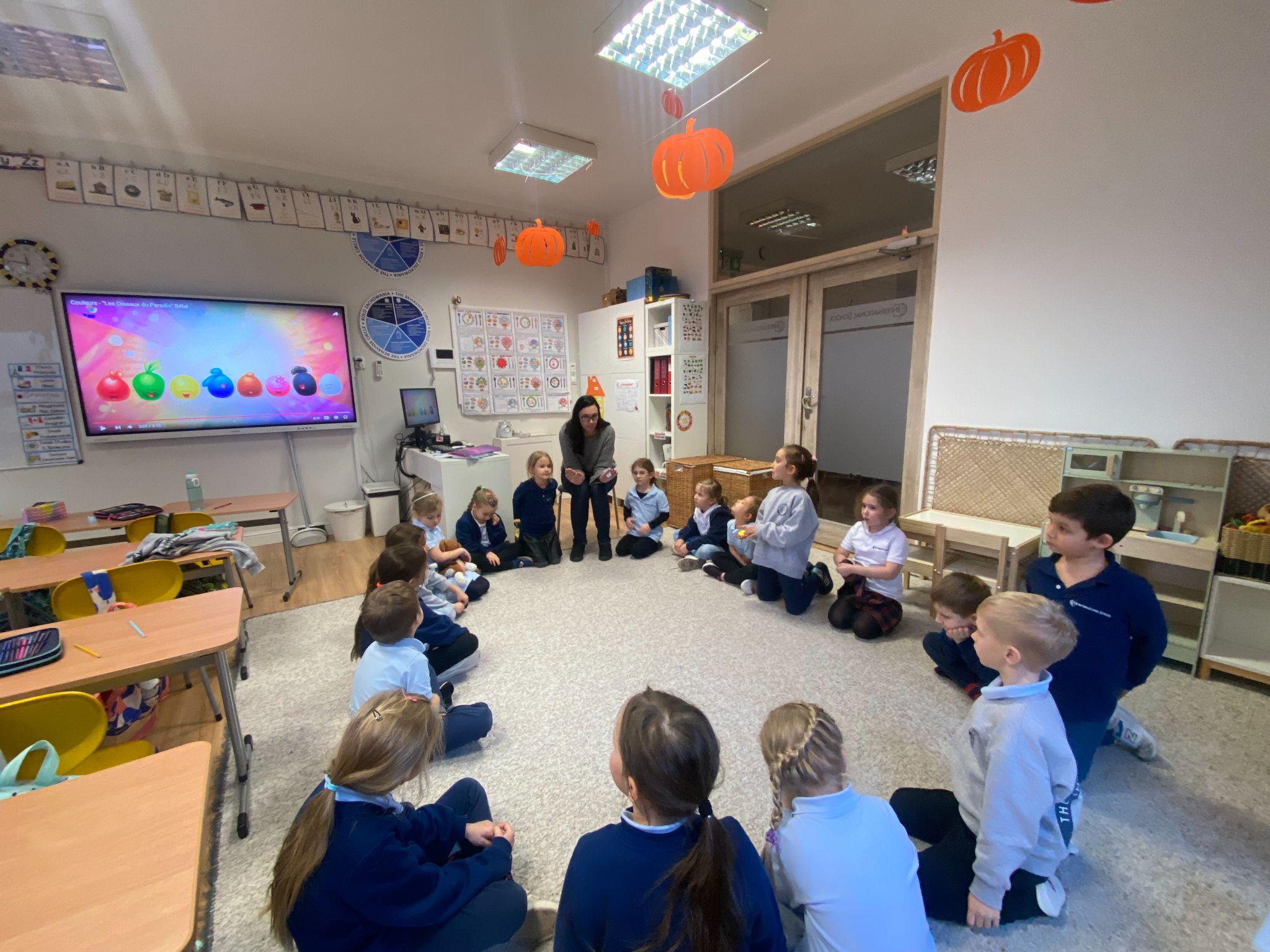 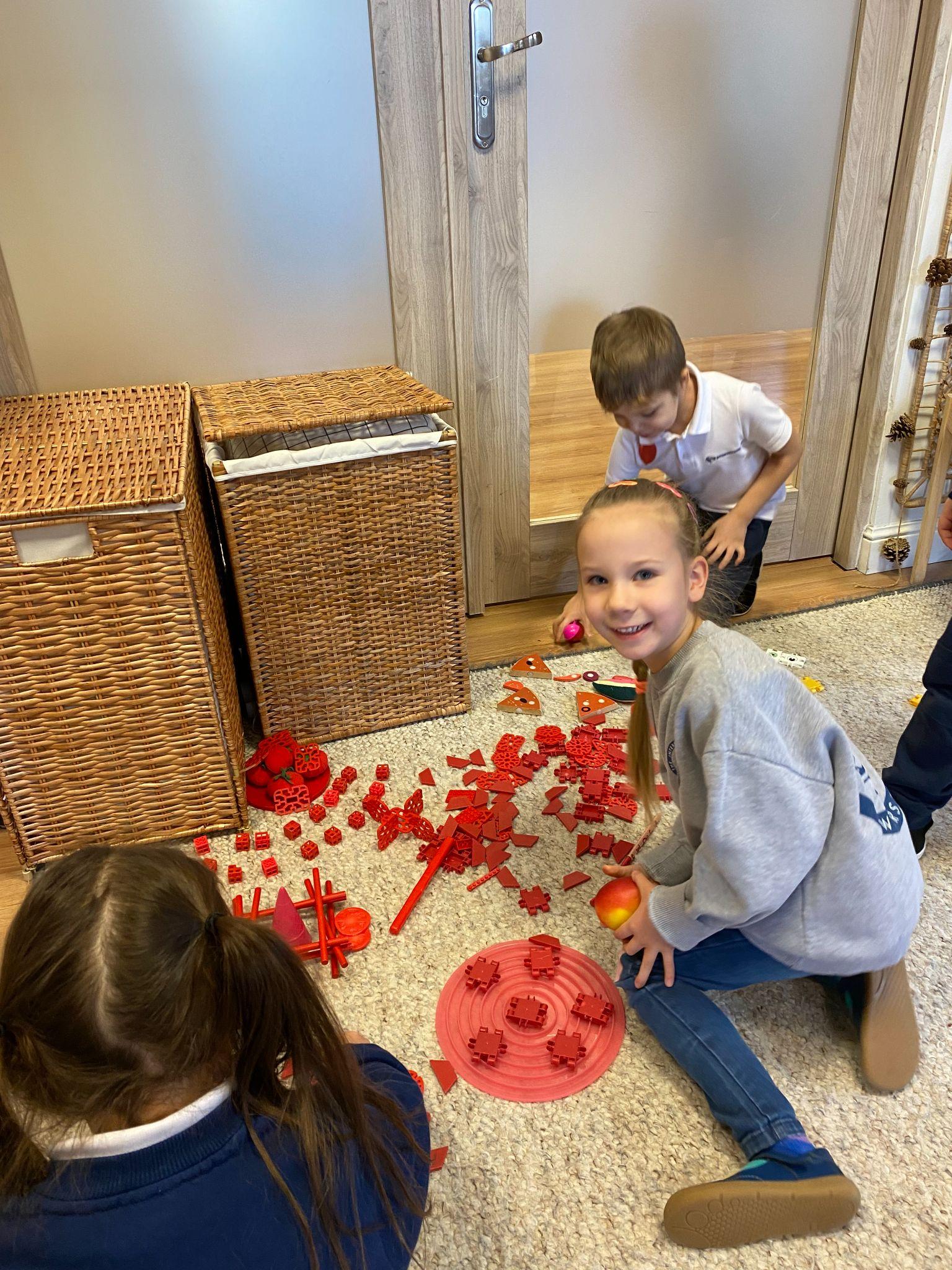 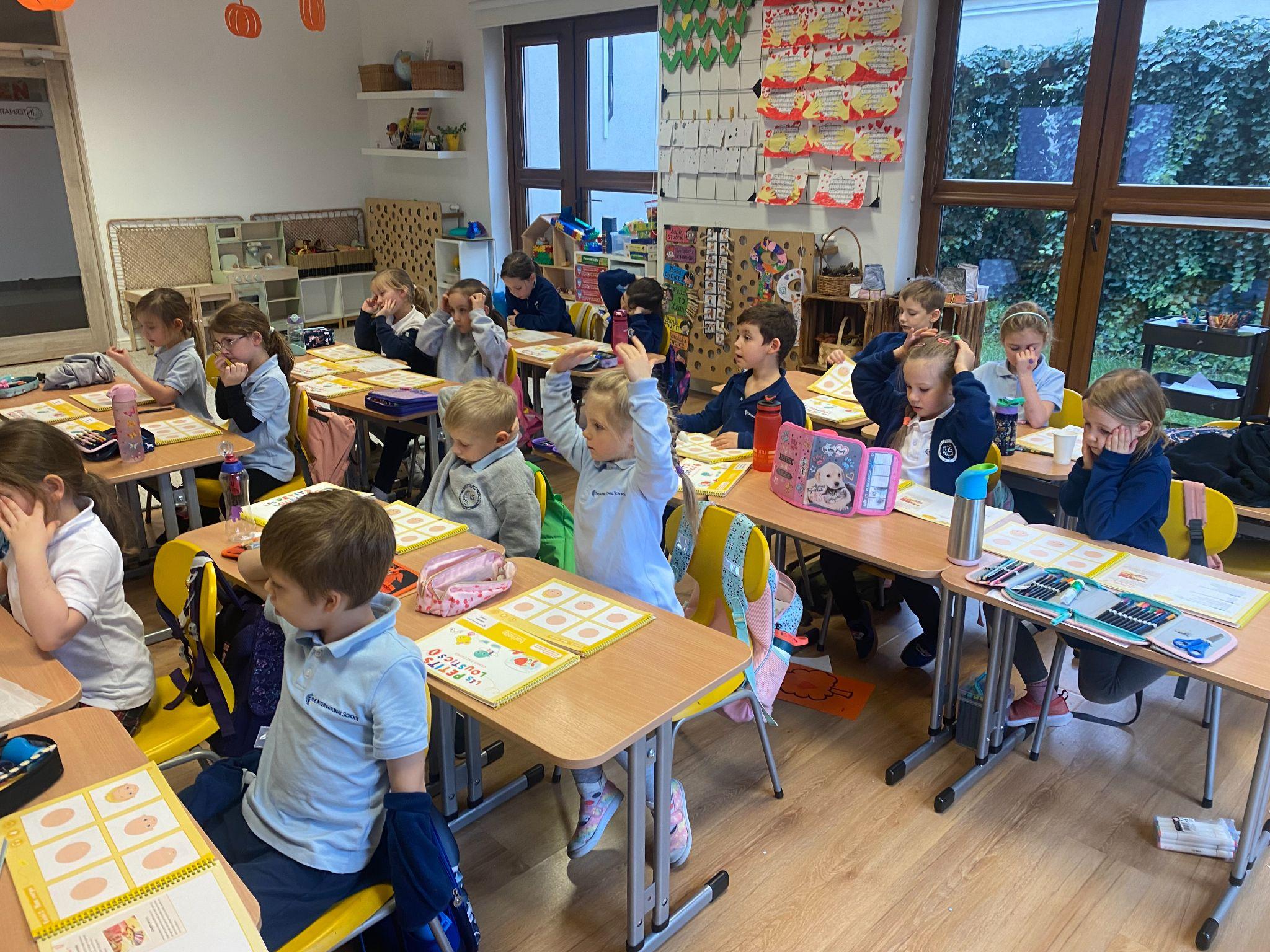 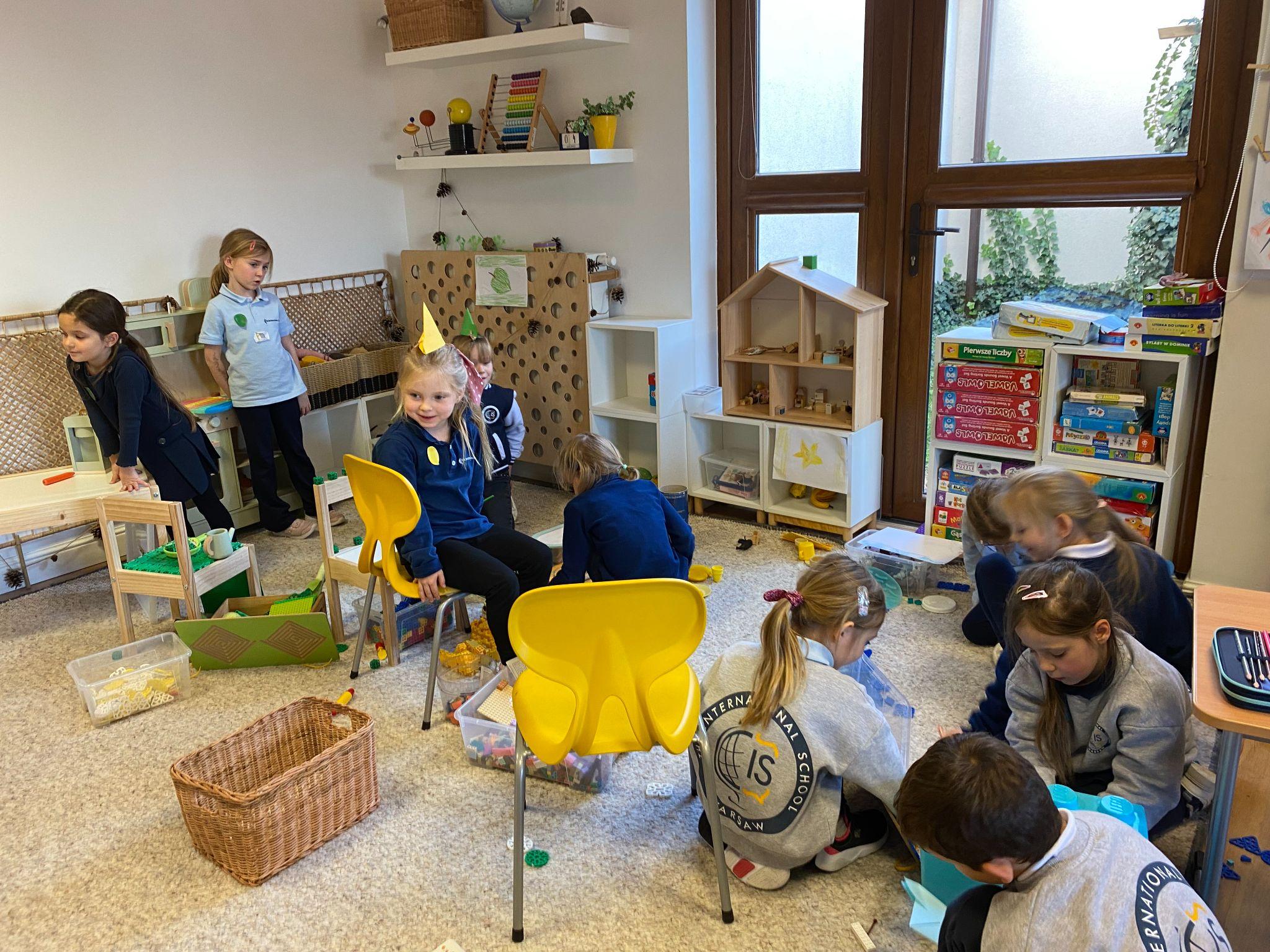 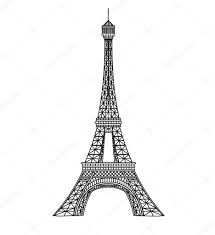 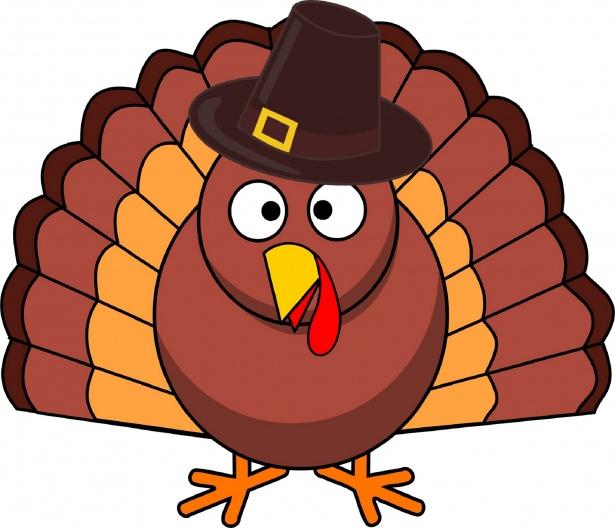 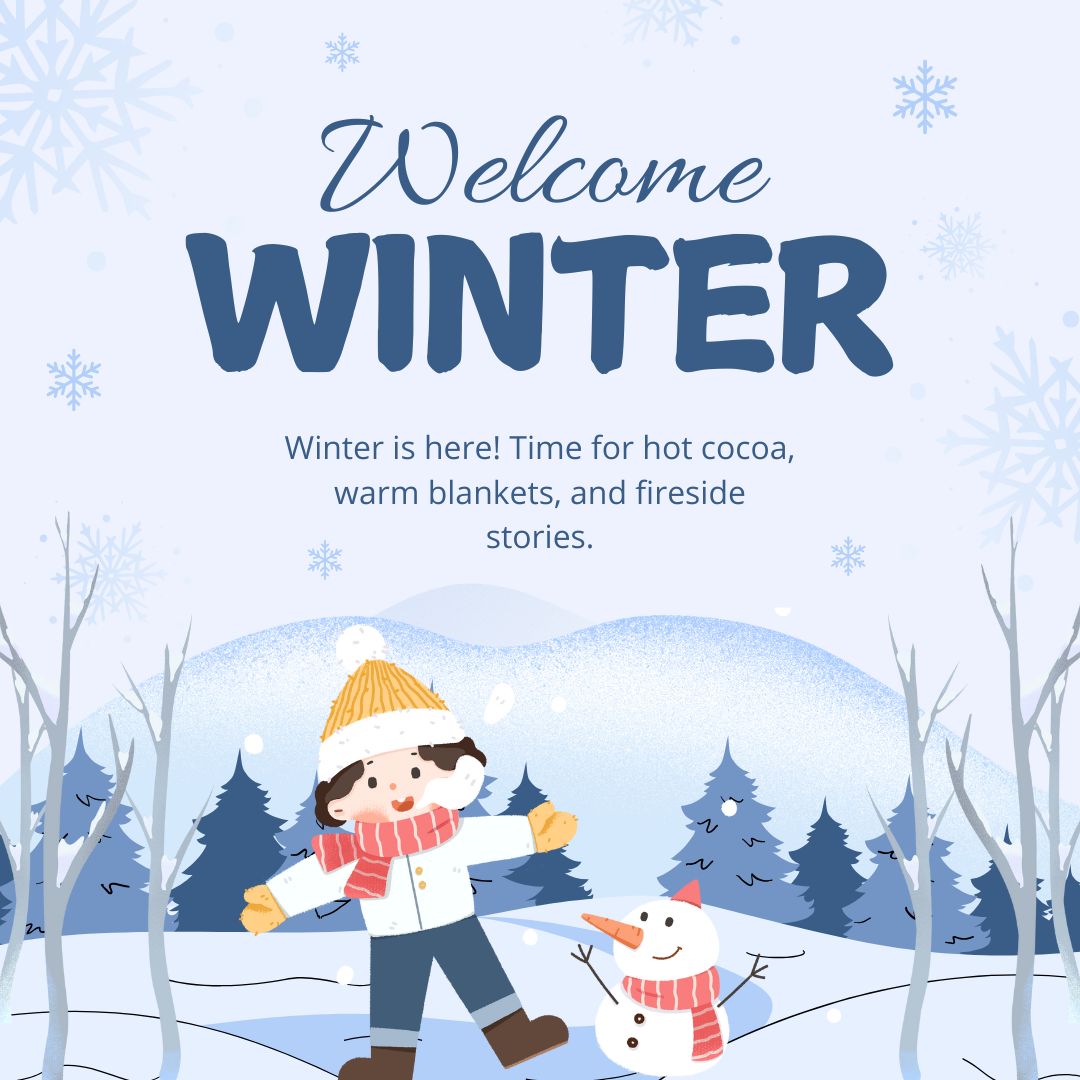 We managed to take advantage of first snow - snowman and snowball fights were great !
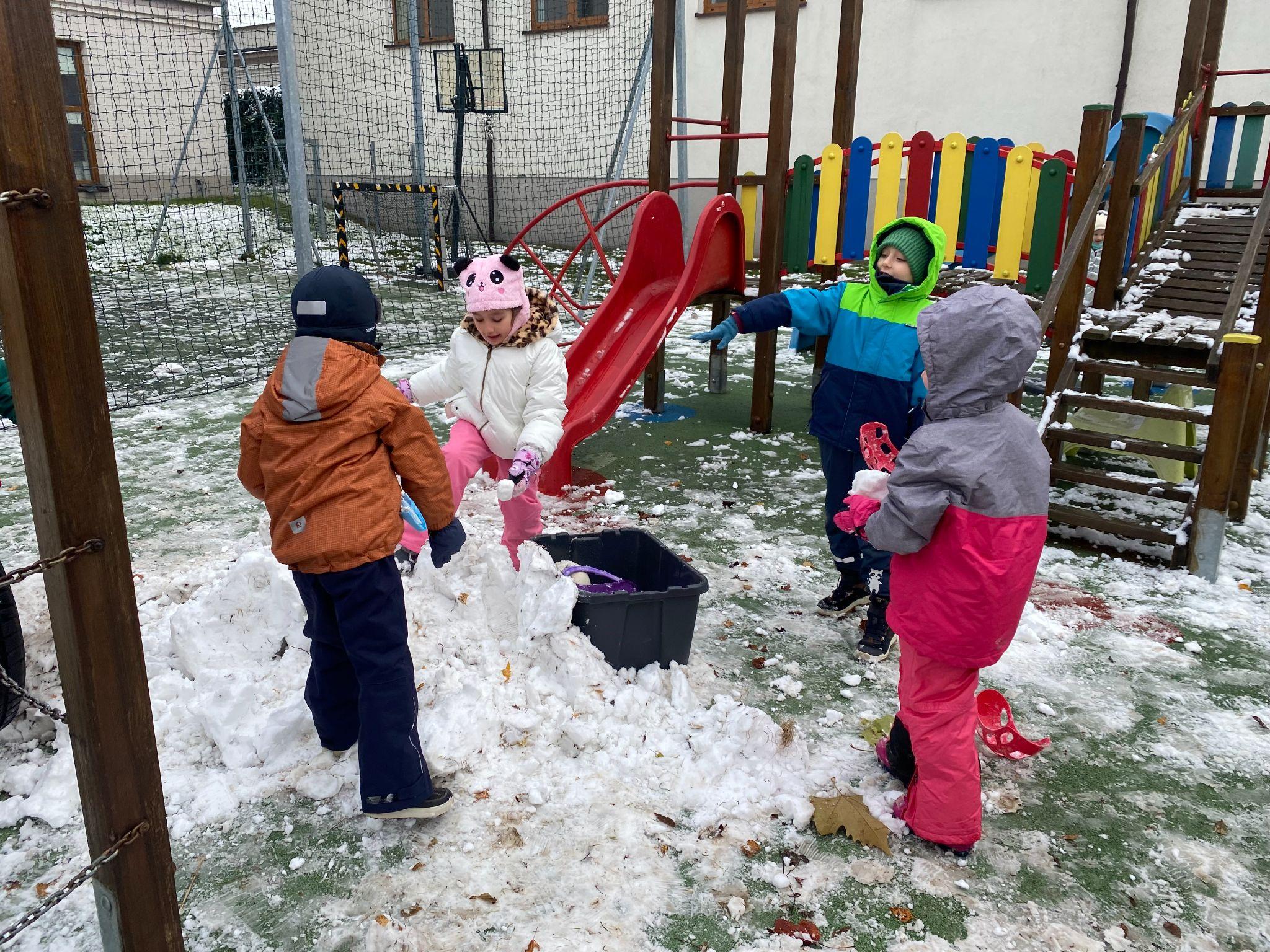 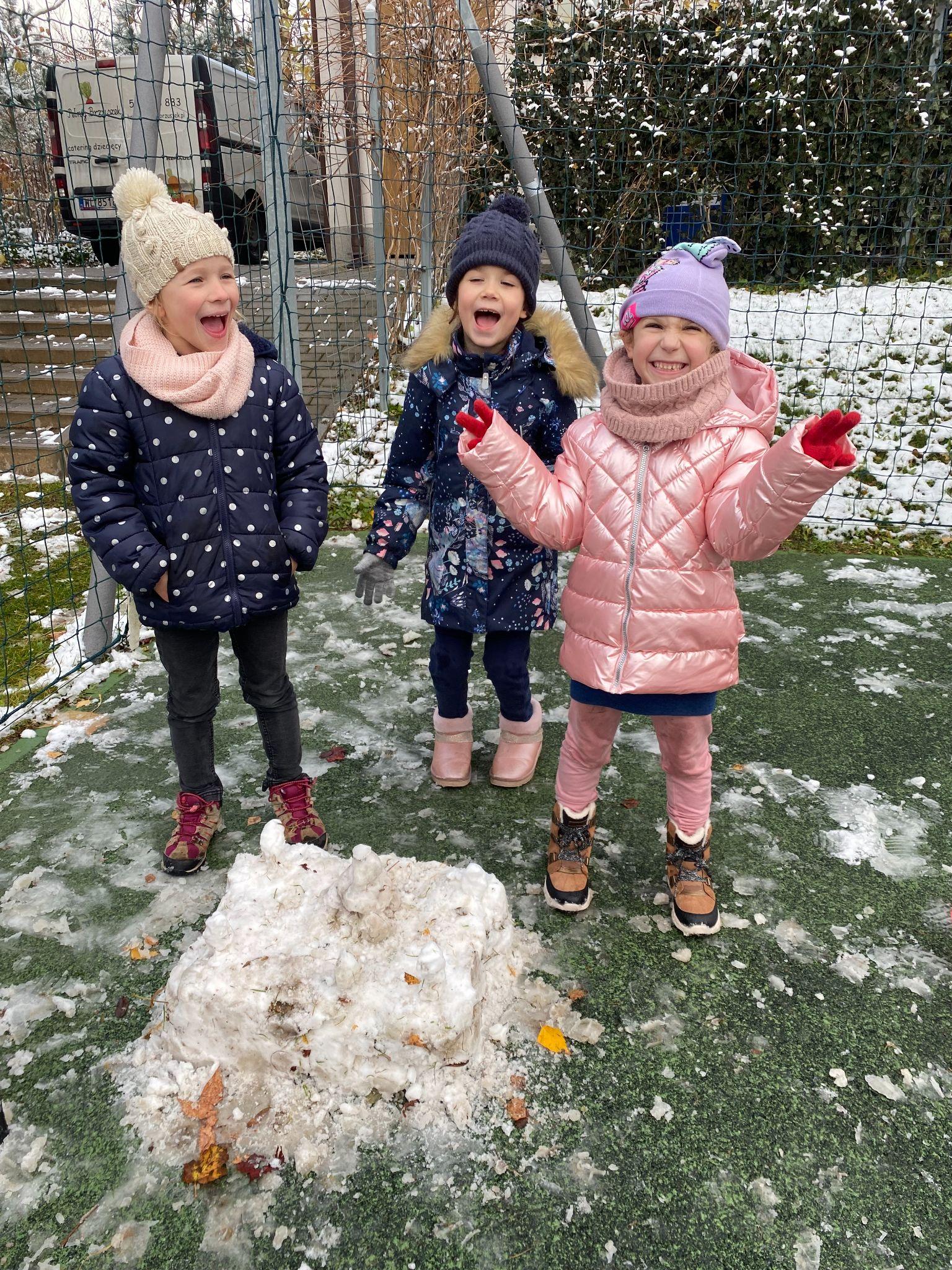 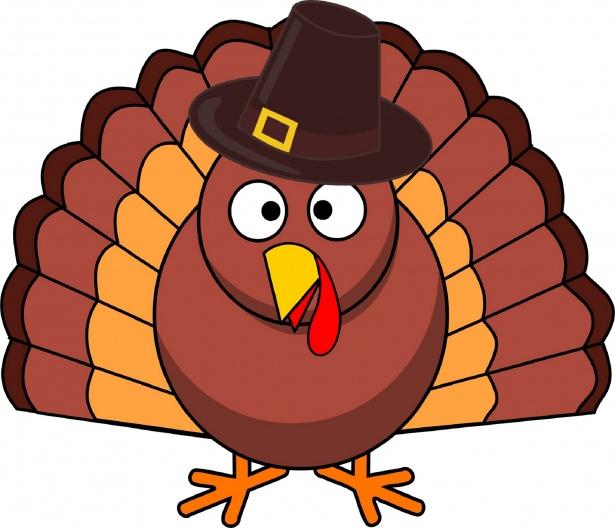 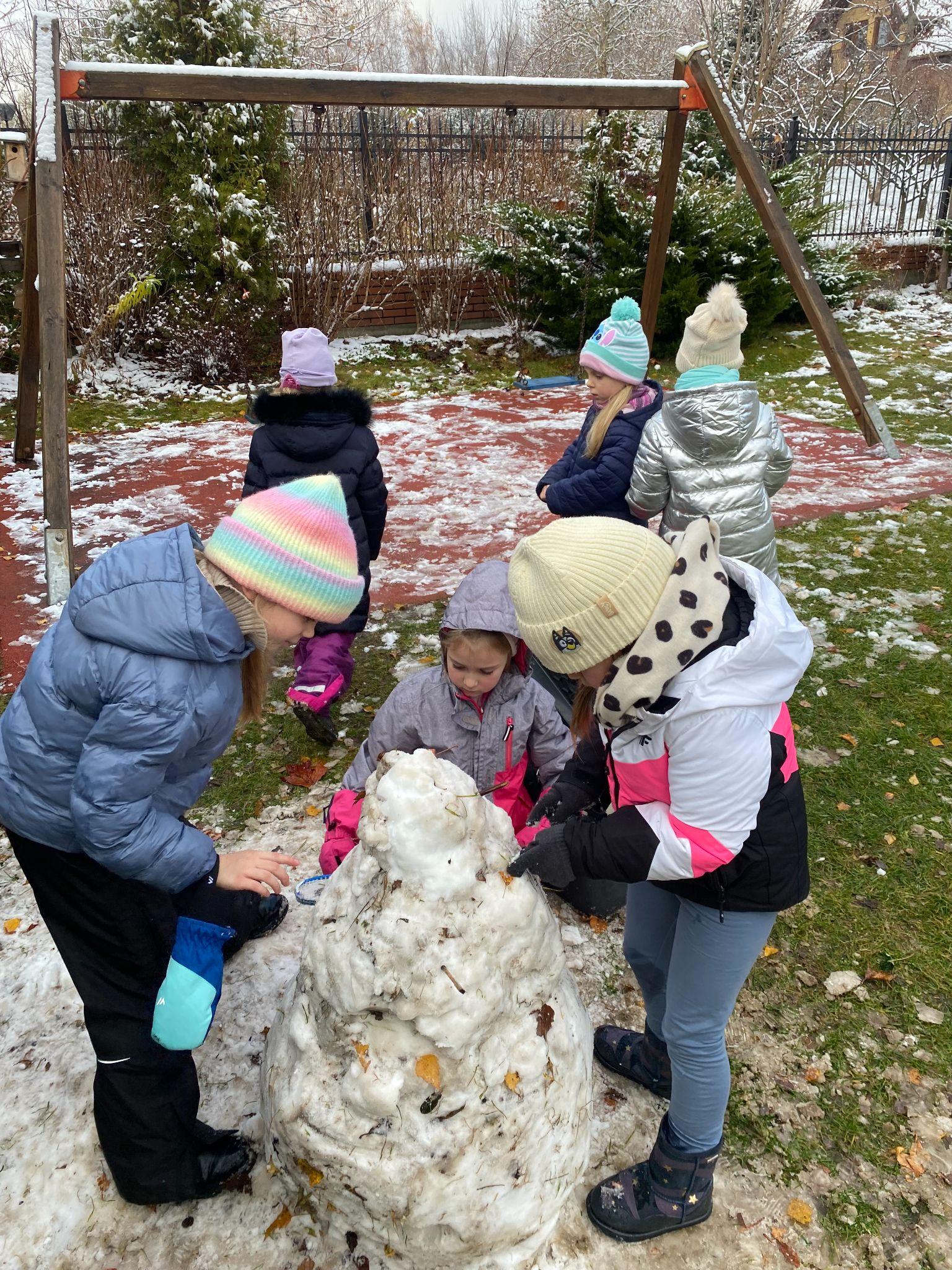 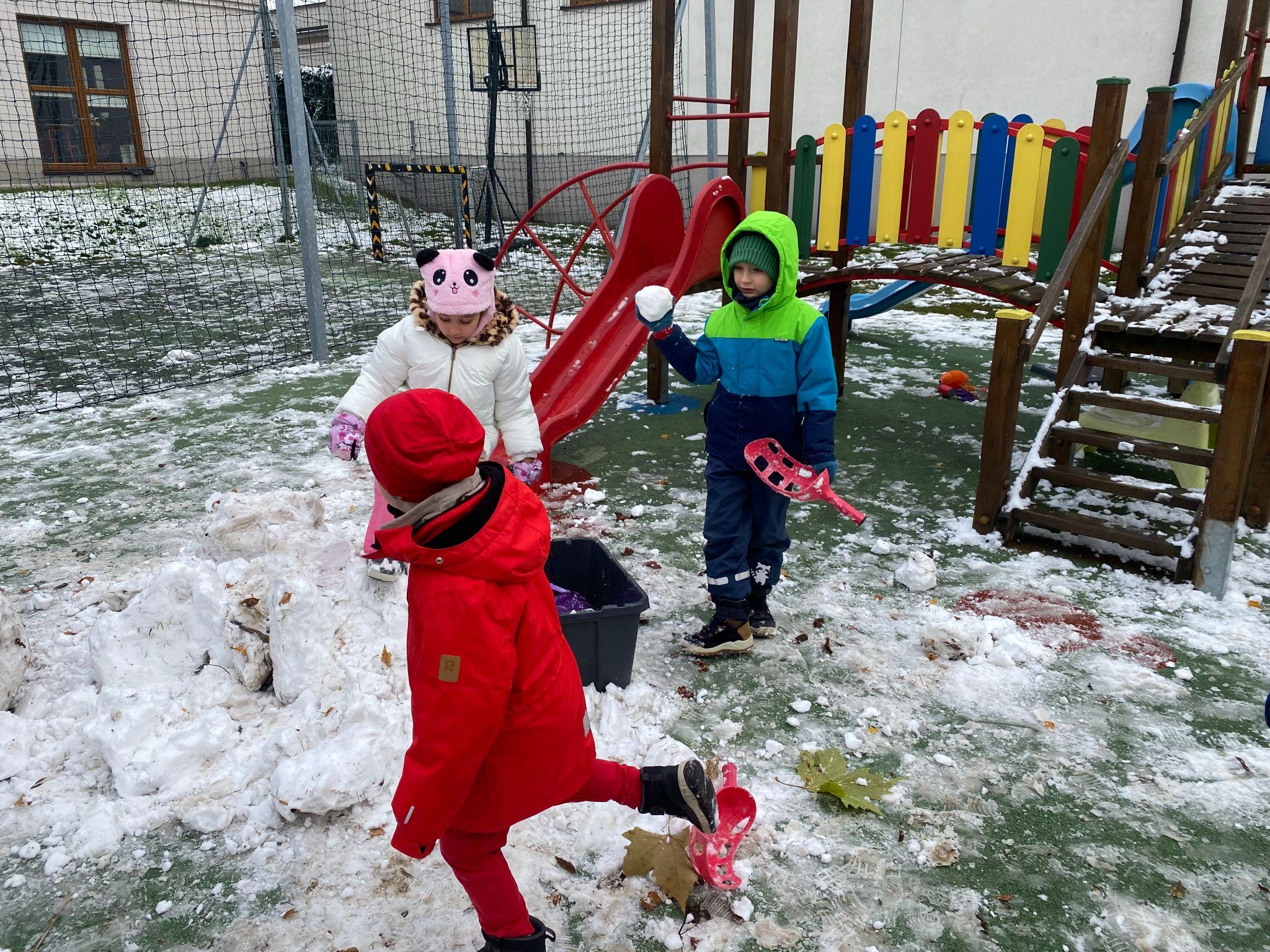 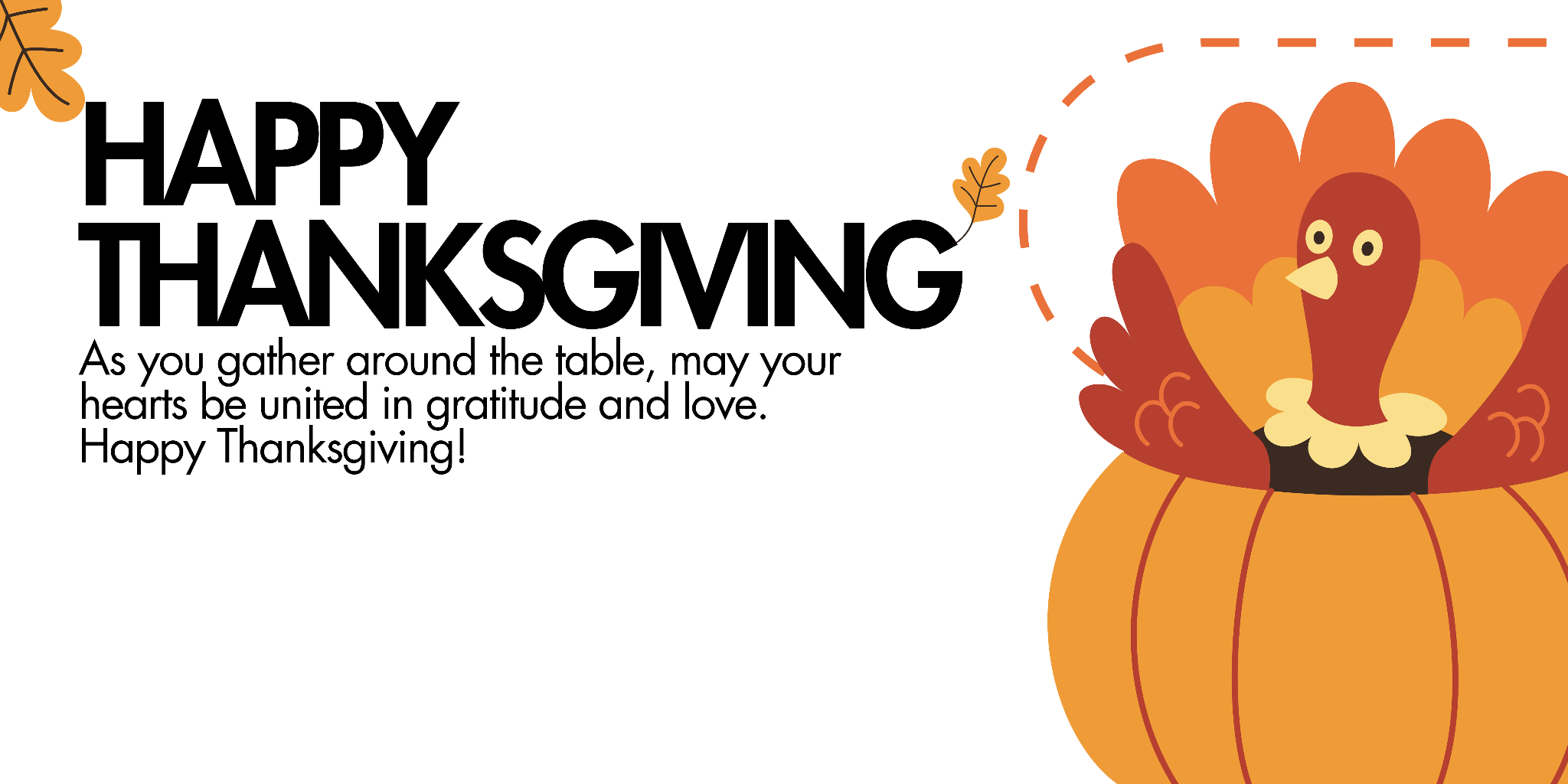 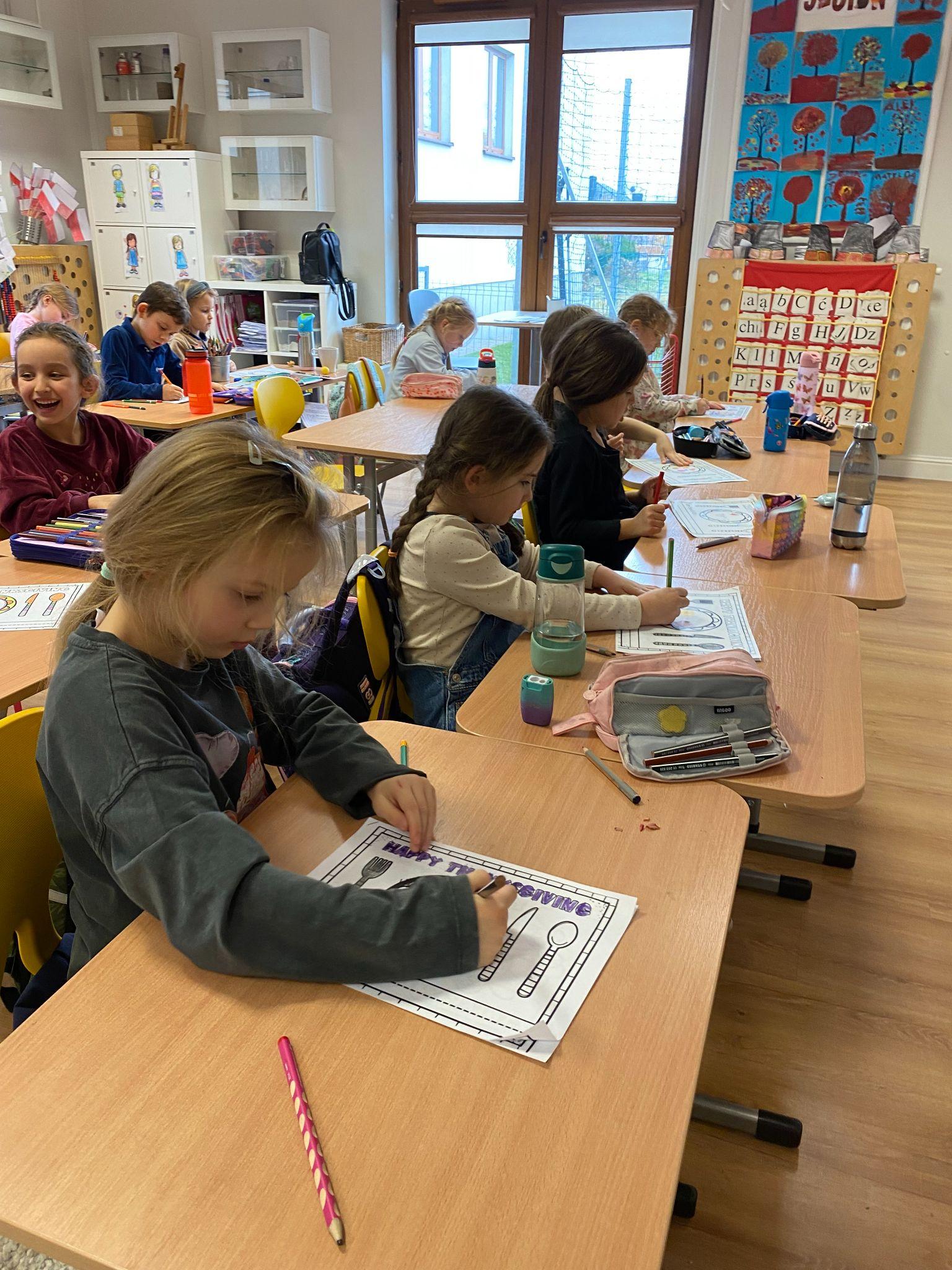 Turkeys in disguise, Pin the feather, Corn Kernel Race, Story Bracelets and Glove snacks - these are just a few of the activities we did during november and Thanksgiving day !
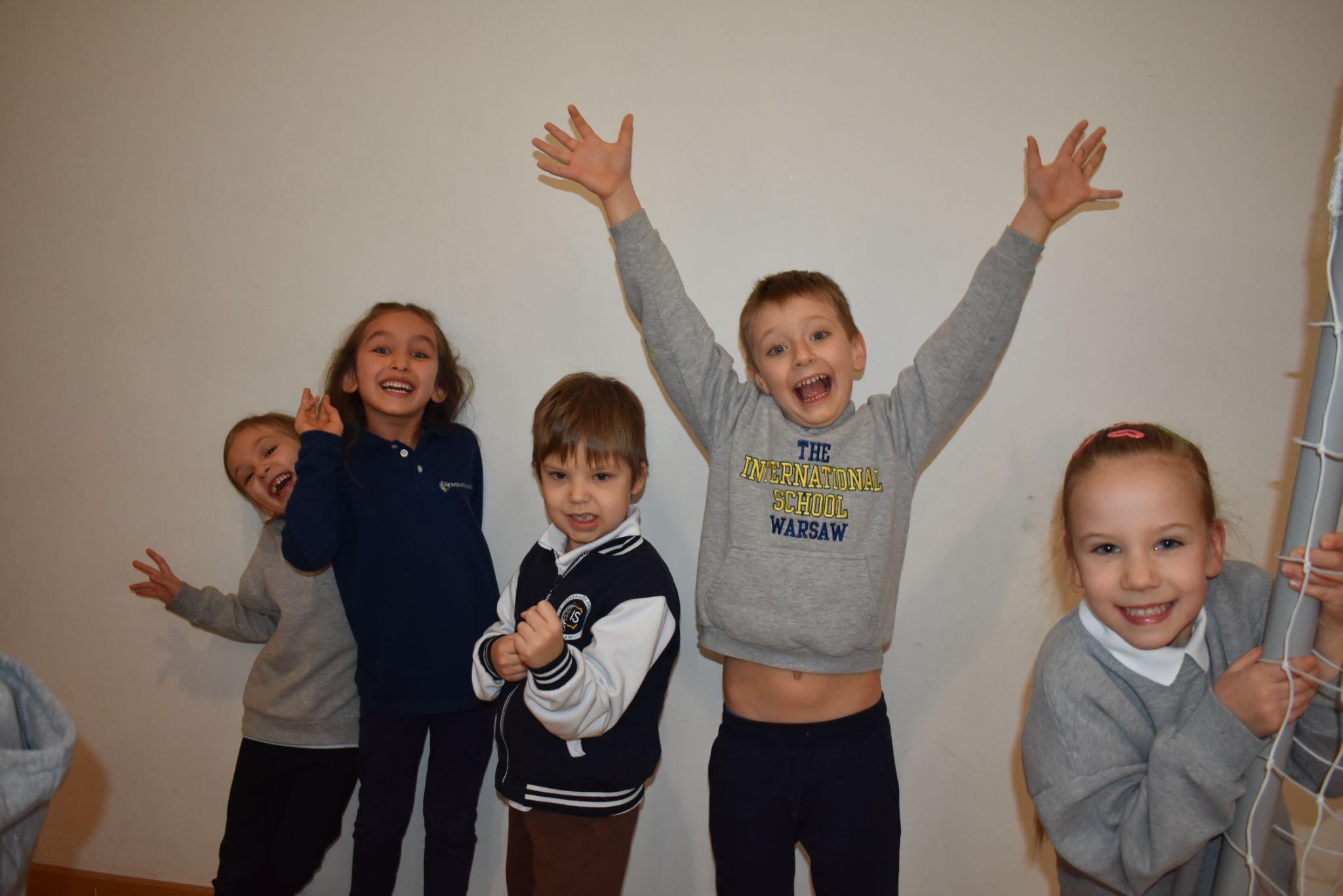 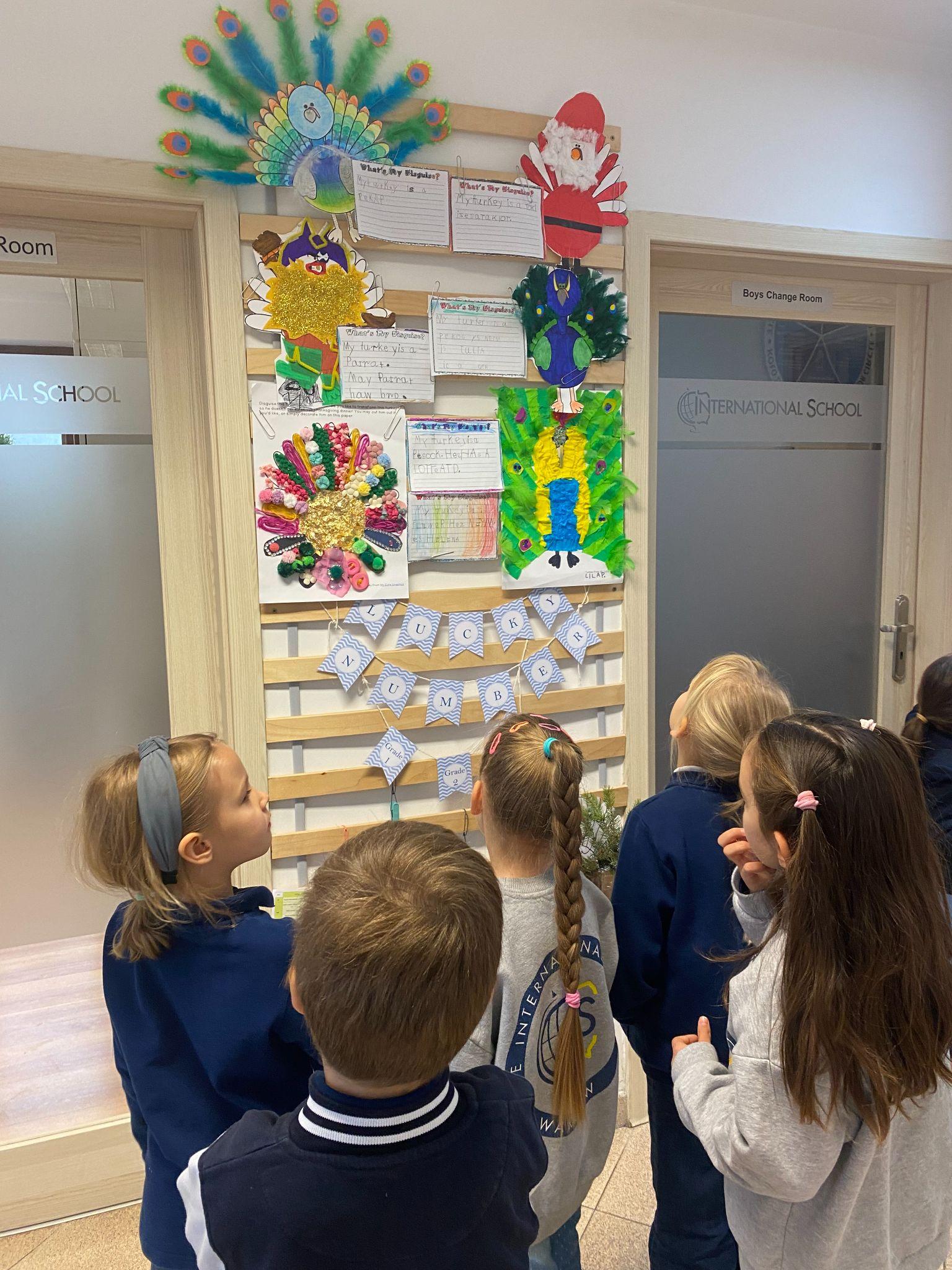 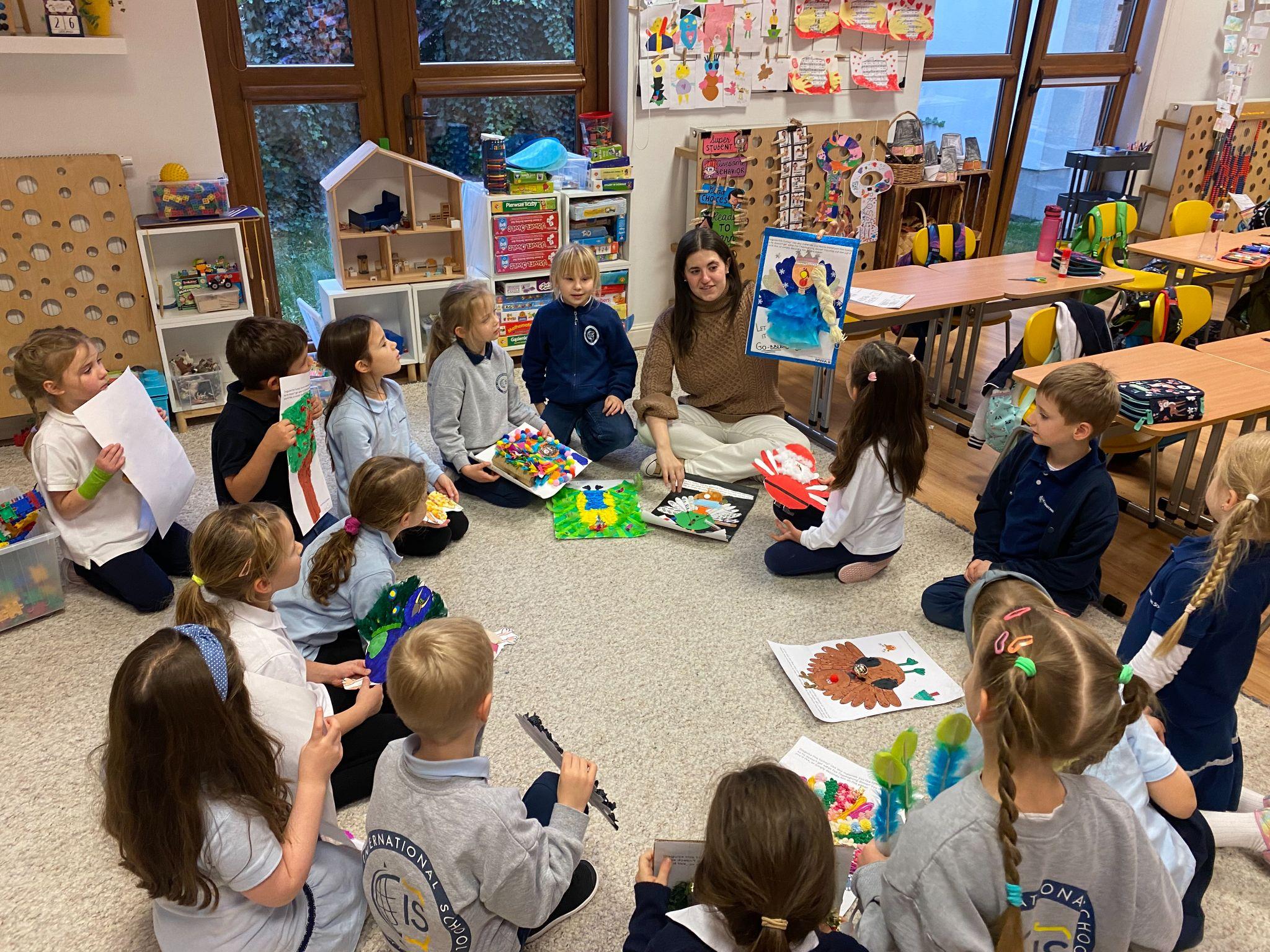 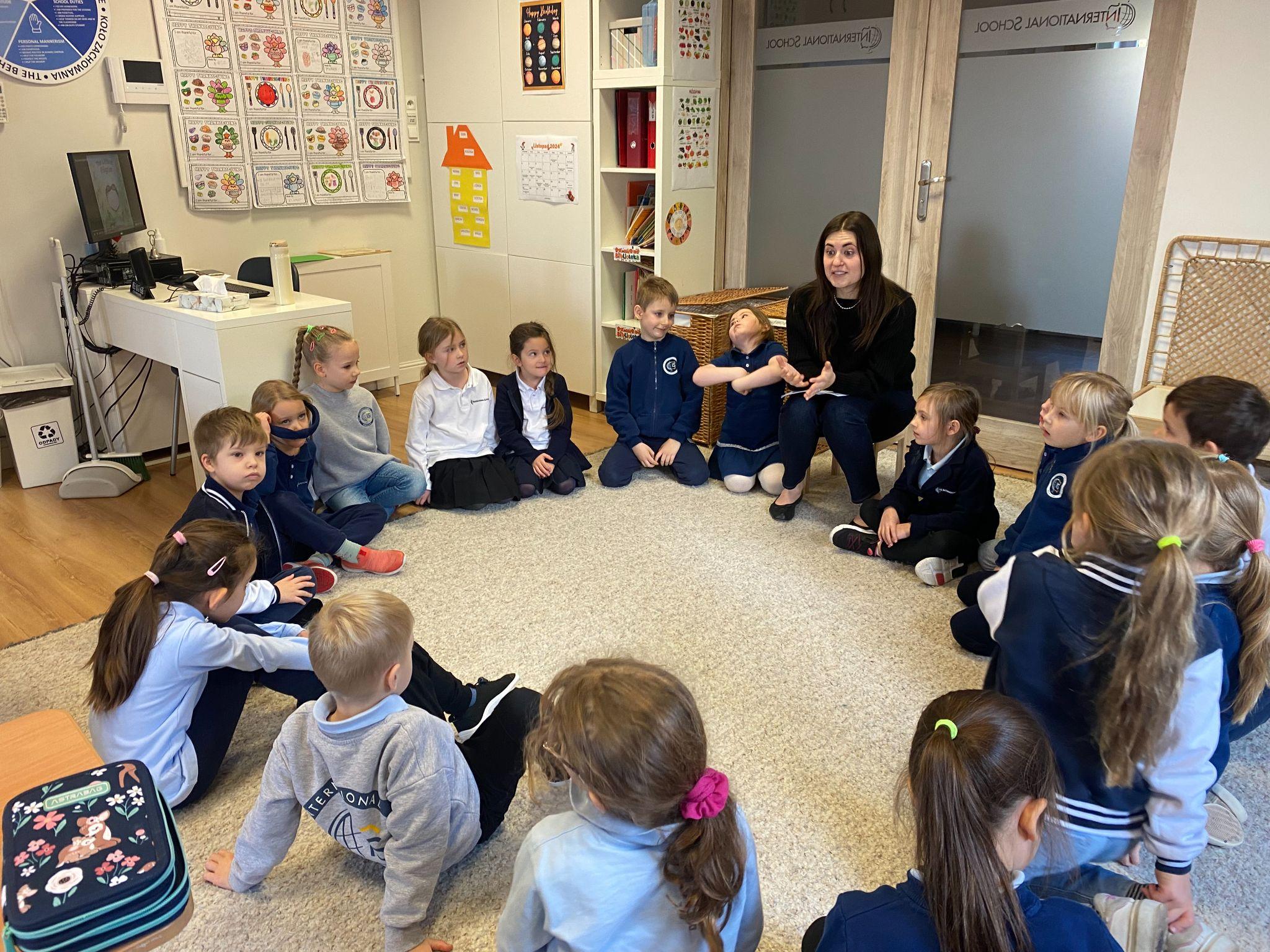